Contents
[1st PPTX file - PART 1]
Europe
Europe with text placeholder
European Union (EU)

[2nd PPTX file - PART 2]
European map pin models + Country Focus
Editable Pins for Maps
Blank / Templates
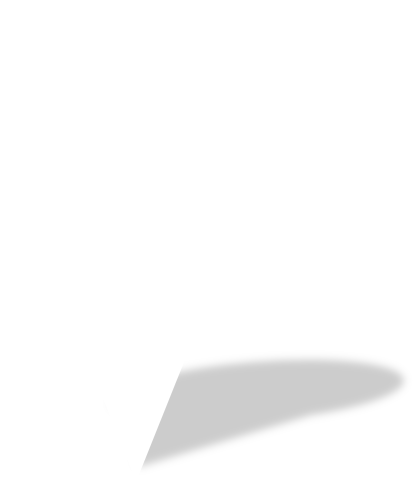 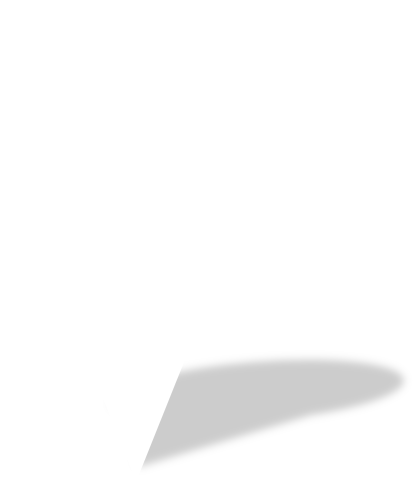 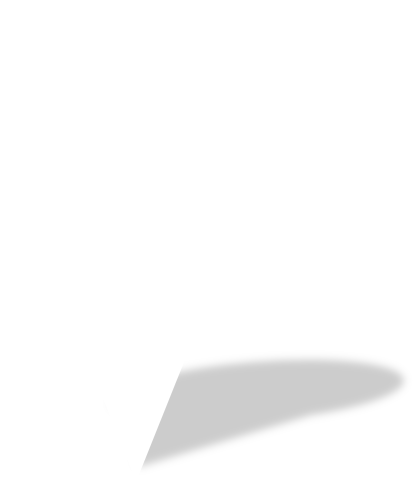 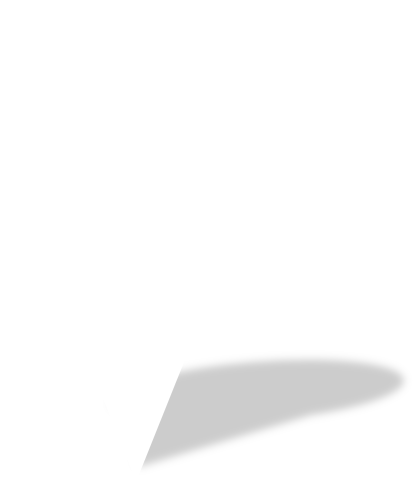 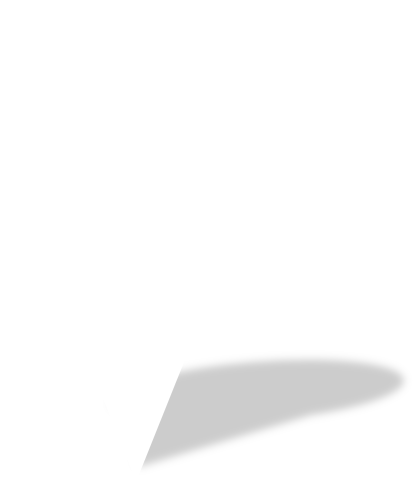 With shadow:
2
Editable Pins for Maps
Europe
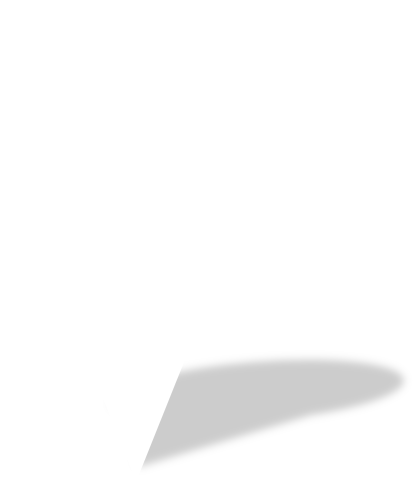 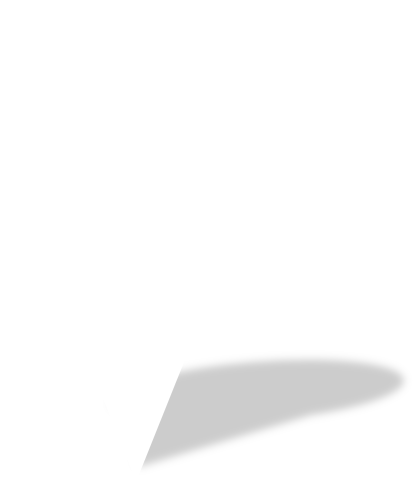 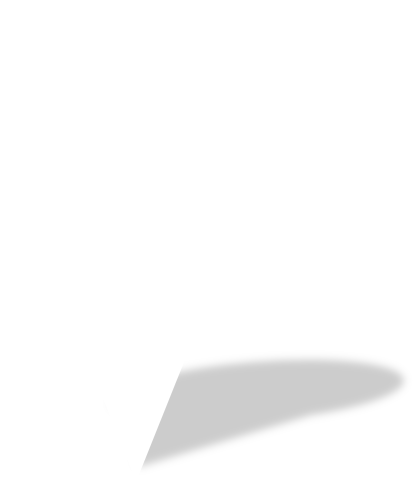 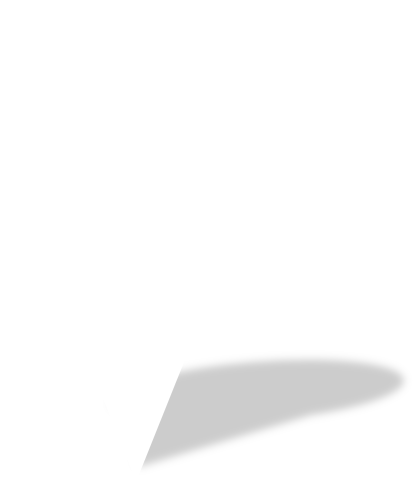 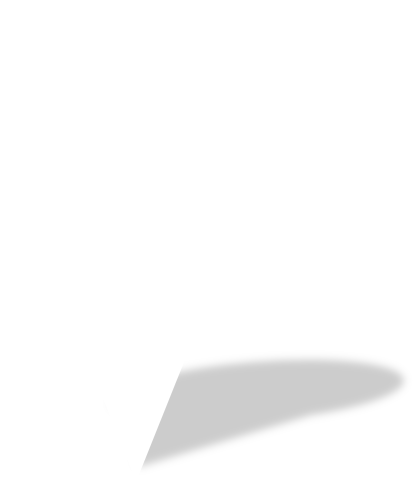 With shadow:
3
European Union (EU)
Your Subtitle Here
Lorem Ipsum
Sapien risus lorem ipsum fui
                 pellentesque nulla tristique 
                sed, tortor turpis dui nunciti
sapien eros mauris, donec odio itsup sodales magna dolor tellus. Id evedin venenatis lacus magnis. Felis arcu in tempus praesent est. At enim risunit quisque vitae, dolor magna eu at ven phasellus nunc. Vestibulum est, vinee platea eu tempor risus dis. Curabitur interdum nulla placerat, luctus ut a, pellentesque orci nam, mattis loremi tincidunt a aptent malesuada.
4
Editable Pins for Maps
Albania
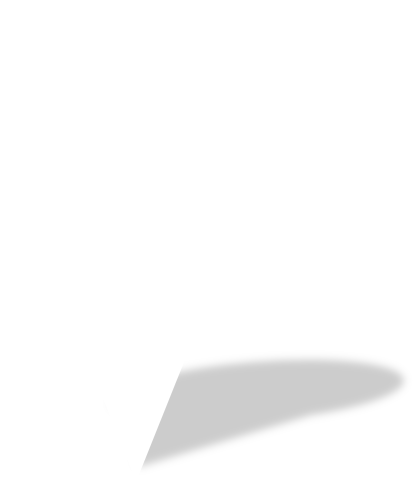 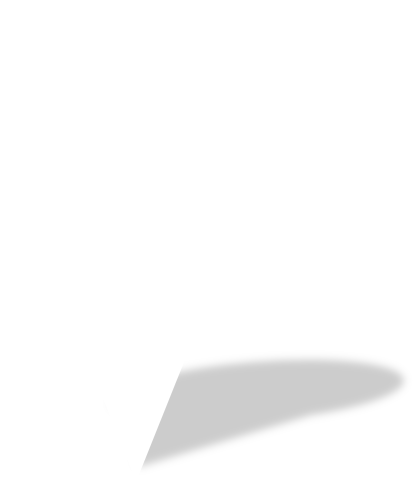 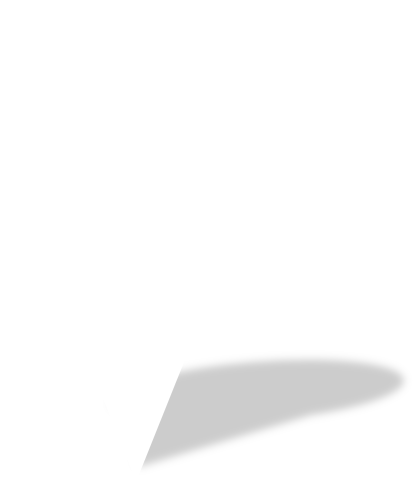 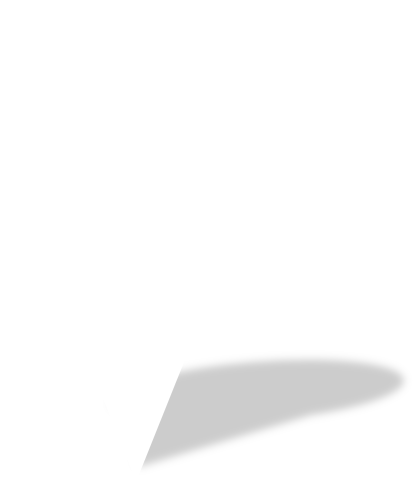 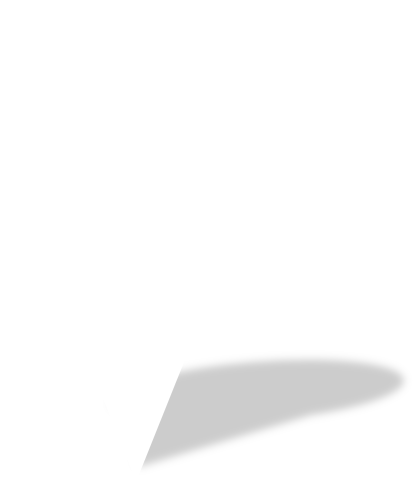 With shadow:
5
Albania
Your Subtitle Here
Lorem Ipsum
Sapien risus lorem ipsum fui
                 pellentesque nulla tristique 
                sed, tortor turpis dui nunciti
sapien eros mauris, donec odio itsup sodales magna dolor tellus. Id evedin venenatis lacus magnis. Felis arcu in tempus praesent est. At enim risunit quisque vitae, dolor magna eu at ven phasellus nunc. Vestibulum est, vinee platea eu tempor risus dis. Curabitur interdum nulla placerat, luctus ut a, pellentesque orci nam, mattis loremi tincidunt a aptent malesuada.
6
Editable Pins for Maps
Andorra
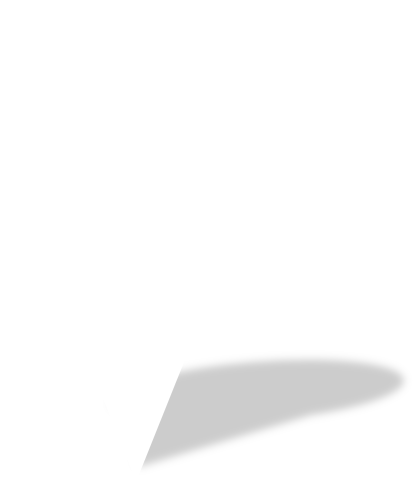 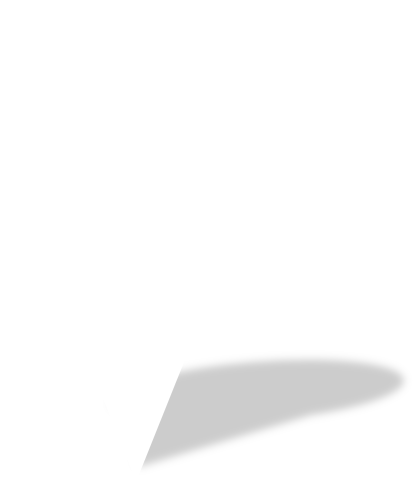 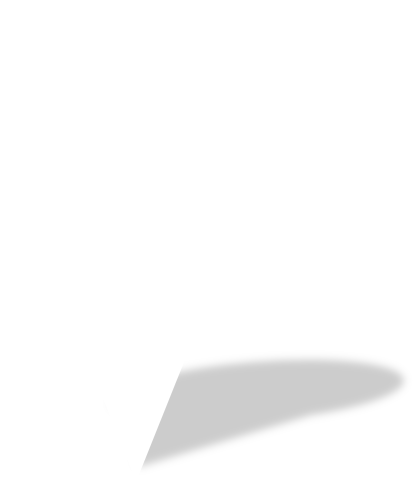 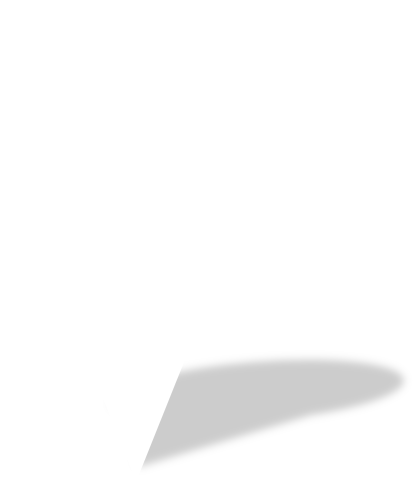 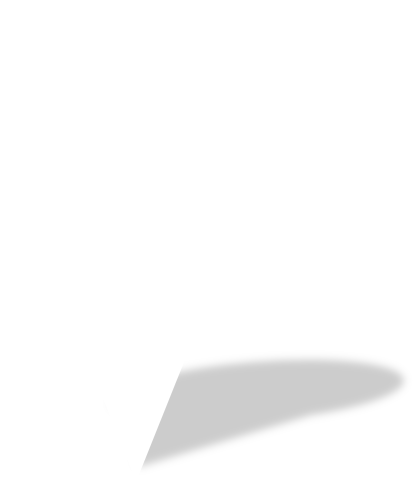 With shadow:
7
[Speaker Notes: © Copyright Showeet.com]
Andorra
Your Subtitle Here
Lorem Ipsum
Sapien risus lorem ipsum fui
                 pellentesque nulla tristique 
                sed, tortor turpis dui nunciti
sapien eros mauris, donec odio itsup sodales magna dolor tellus. Id evedin venenatis lacus magnis. Felis arcu in tempus praesent est. At enim risunit quisque vitae, dolor magna eu at ven phasellus nunc. Vestibulum est, vinee platea eu tempor risus dis. Curabitur interdum nulla placerat, luctus ut a, pellentesque orci nam, mattis loremi tincidunt a aptent malesuada.
8
[Speaker Notes: © Copyright Showeet.com]
Editable Pins for Maps
Armenia
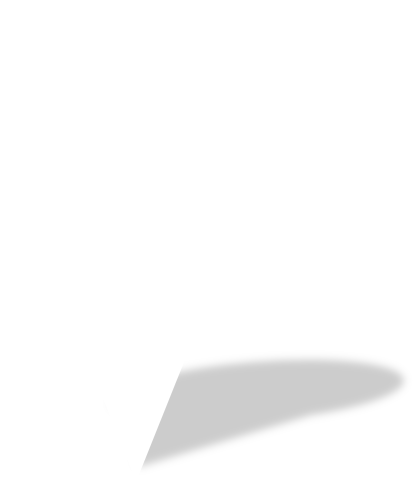 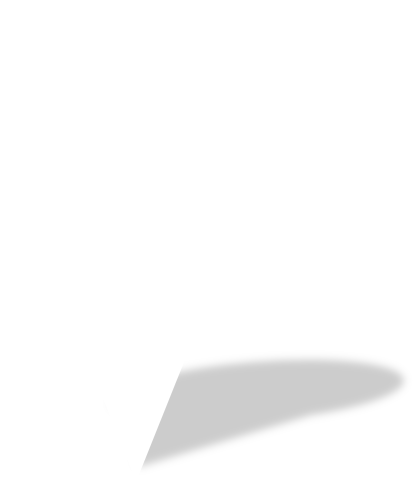 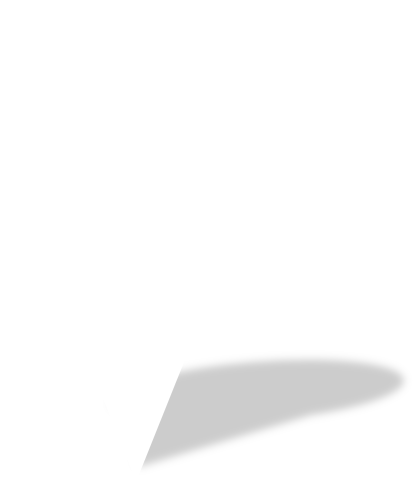 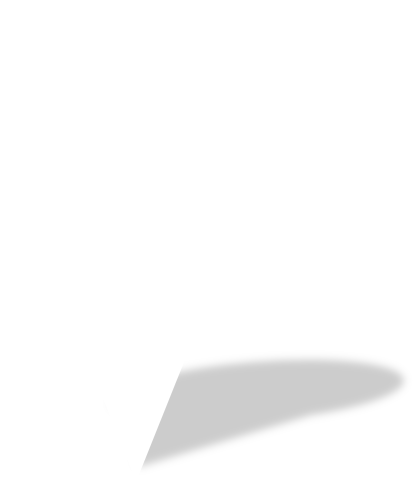 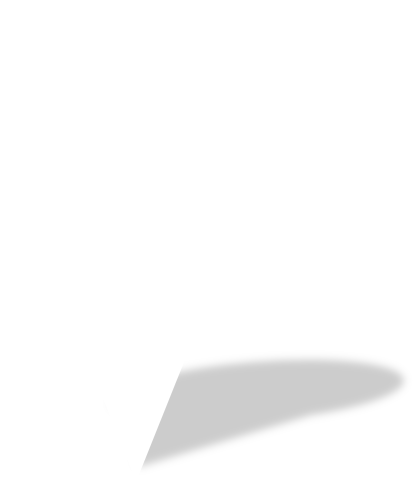 With shadow:
9
[Speaker Notes: © Copyright Showeet.com]
Armenia
Your Subtitle Here
Lorem Ipsum
Sapien risus lorem ipsum fui
                 pellentesque nulla tristique 
                sed, tortor turpis dui nunciti
sapien eros mauris, donec odio itsup sodales magna dolor tellus. Id evedin venenatis lacus magnis. Felis arcu in tempus praesent est. At enim risunit quisque vitae, dolor magna eu at ven phasellus nunc. Vestibulum est, vinee platea eu tempor risus dis. Curabitur interdum nulla placerat, luctus ut a, pellentesque orci nam, mattis loremi tincidunt a aptent malesuada.
10
[Speaker Notes: © Copyright Showeet.com]
Editable Pins for Maps
Austria
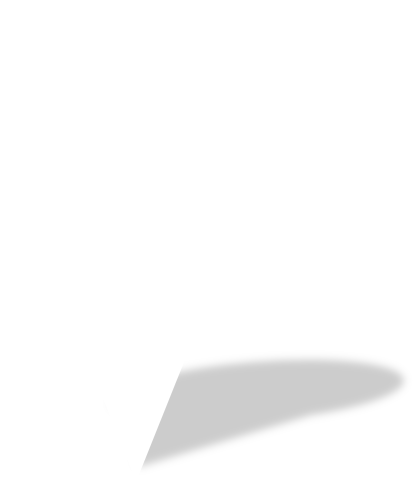 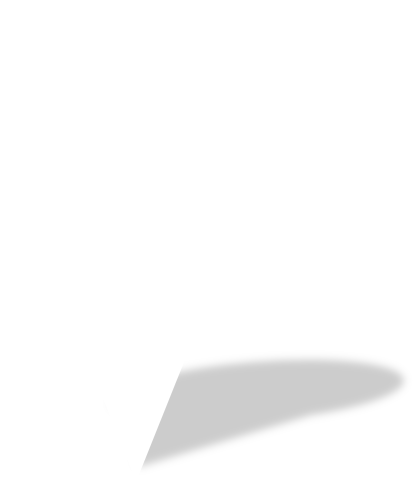 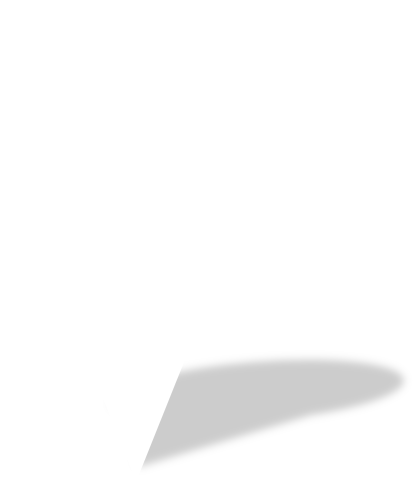 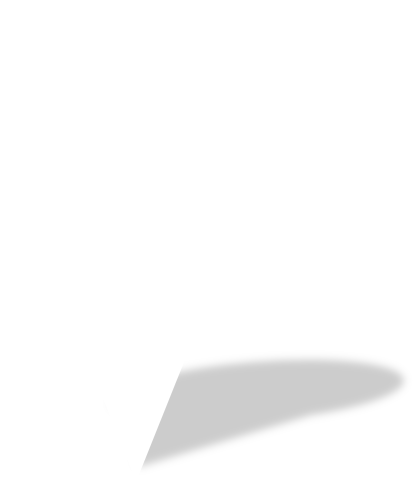 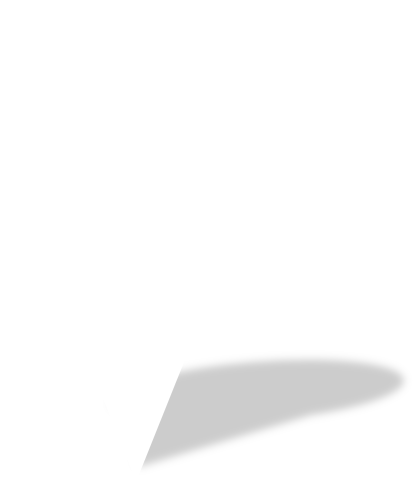 With shadow:
11
[Speaker Notes: © Copyright Showeet.com]
Austria
Your Subtitle Here
Lorem Ipsum
Sapien risus lorem ipsum fui
                 pellentesque nulla tristique 
                sed, tortor turpis dui nunciti
sapien eros mauris, donec odio itsup sodales magna dolor tellus. Id evedin venenatis lacus magnis. Felis arcu in tempus praesent est. At enim risunit quisque vitae, dolor magna eu at ven phasellus nunc. Vestibulum est, vinee platea eu tempor risus dis. Curabitur interdum nulla placerat, luctus ut a, pellentesque orci nam, mattis loremi tincidunt a aptent malesuada.
EU member state
12
[Speaker Notes: © Copyright Showeet.com]
Editable Pins for Maps
Azerbaijan
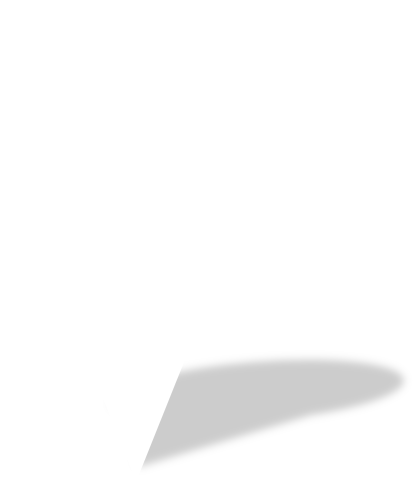 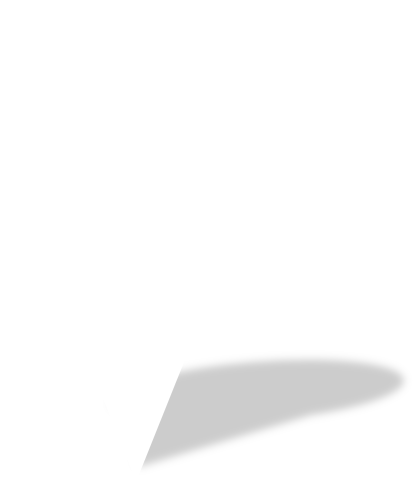 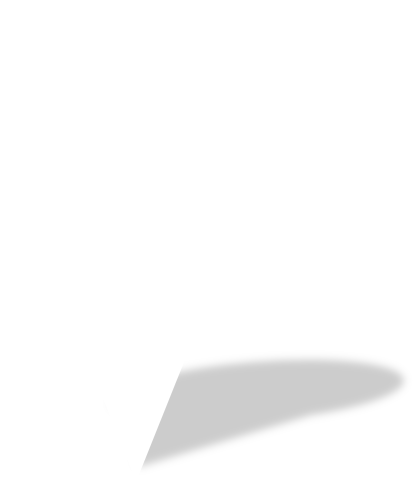 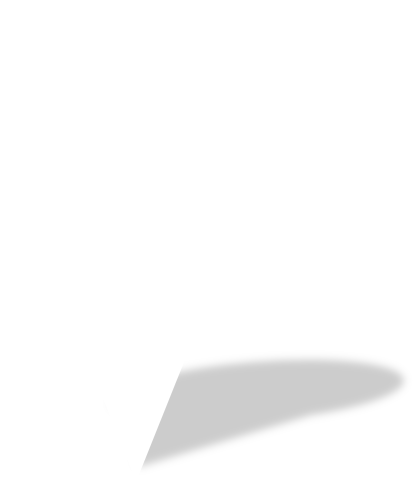 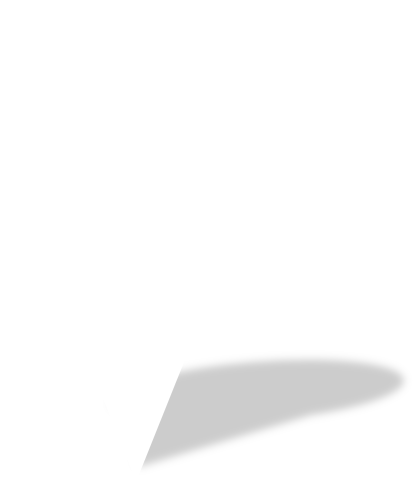 With shadow:
13
[Speaker Notes: © Copyright Showeet.com]
Azerbaijan
Your Subtitle Here
Lorem Ipsum
Sapien risus lorem ipsum fui
                 pellentesque nulla tristique 
                sed, tortor turpis dui nunciti
sapien eros mauris, donec odio itsup sodales magna dolor tellus. Id evedin venenatis lacus magnis. Felis arcu in tempus praesent est. At enim risunit quisque vitae, dolor magna eu at ven phasellus nunc. Vestibulum est, vinee platea eu tempor risus dis. Curabitur interdum nulla placerat, luctus ut a, pellentesque orci nam, mattis loremi tincidunt a aptent malesuada.
14
[Speaker Notes: © Copyright Showeet.com]
Editable Pins for Maps
Belarus
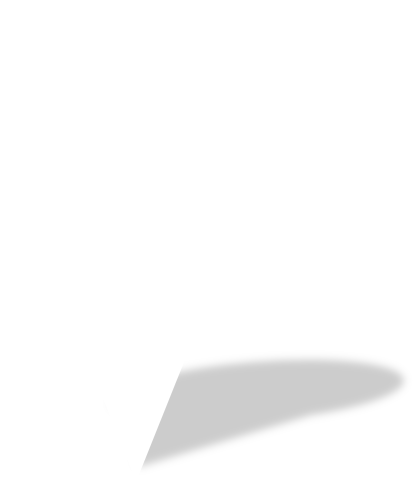 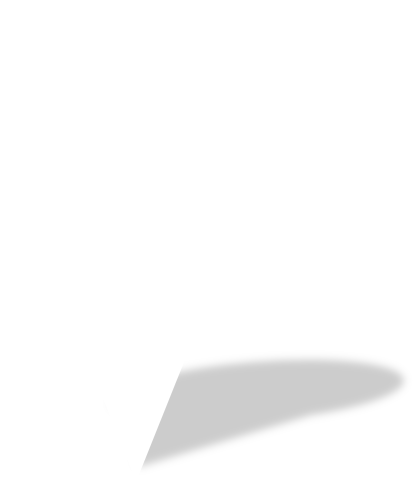 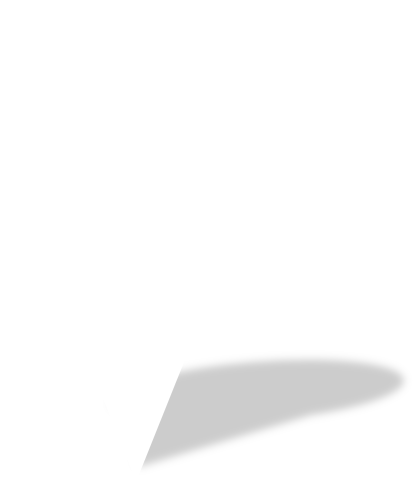 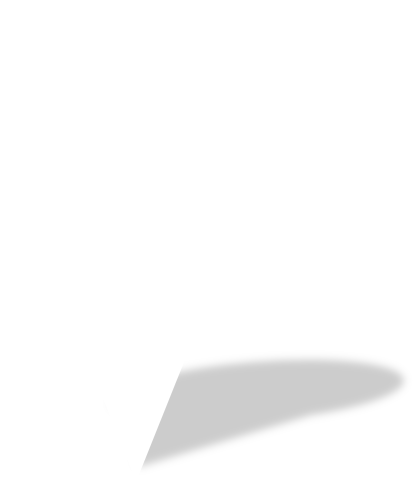 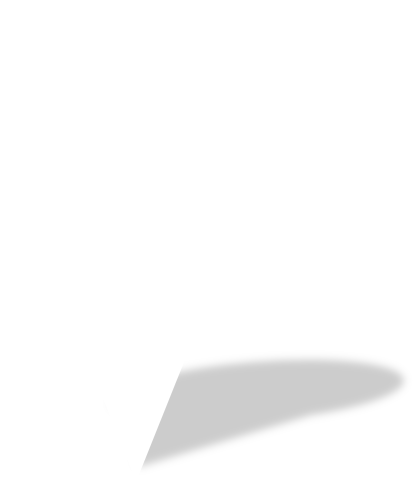 With shadow:
15
[Speaker Notes: © Copyright Showeet.com]
Belarus
Your Subtitle Here
Lorem Ipsum
Sapien risus lorem ipsum fui
                 pellentesque nulla tristique 
                sed, tortor turpis dui nunciti
sapien eros mauris, donec odio itsup sodales magna dolor tellus. Id evedin venenatis lacus magnis. Felis arcu in tempus praesent est. At enim risunit quisque vitae, dolor magna eu at ven phasellus nunc. Vestibulum est, vinee platea eu tempor risus dis. Curabitur interdum nulla placerat, luctus ut a, pellentesque orci nam, mattis loremi tincidunt a aptent malesuada.
16
[Speaker Notes: © Copyright Showeet.com]
Editable Pins for Maps
Belgium
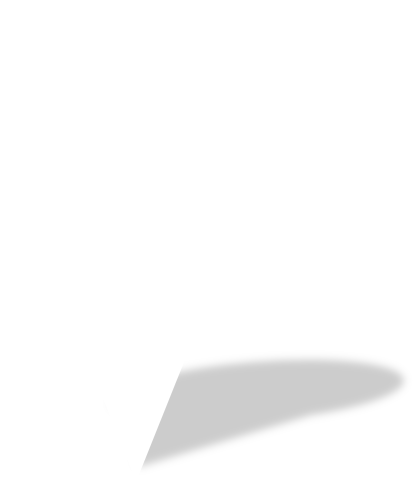 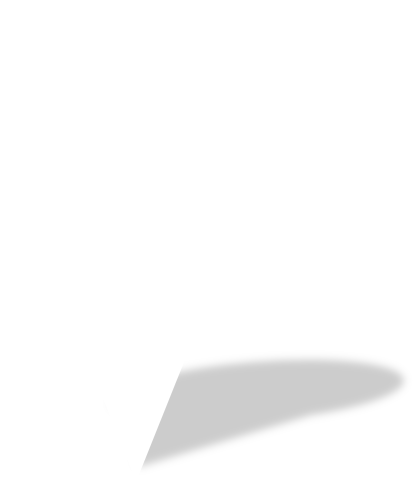 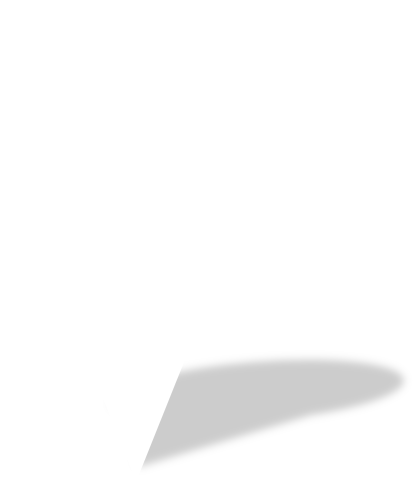 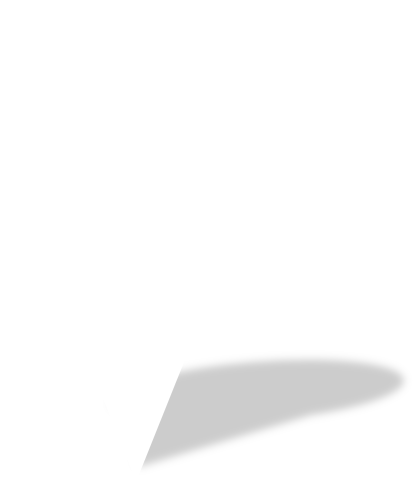 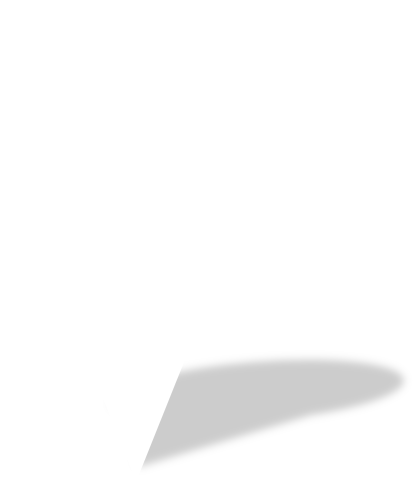 With shadow:
17
[Speaker Notes: © Copyright Showeet.com]
Belgium
Your Subtitle Here
Lorem Ipsum
Sapien risus lorem ipsum fui
                 pellentesque nulla tristique 
                sed, tortor turpis dui nunciti
sapien eros mauris, donec odio itsup sodales magna dolor tellus. Id evedin venenatis lacus magnis. Felis arcu in tempus praesent est. At enim risunit quisque vitae, dolor magna eu at ven phasellus nunc. Vestibulum est, vinee platea eu tempor risus dis. Curabitur interdum nulla placerat, luctus ut a, pellentesque orci nam, mattis loremi tincidunt a aptent malesuada.
EU member state
18
[Speaker Notes: © Copyright Showeet.com]
Editable Pins for Maps
Bosnia and Herzegovina
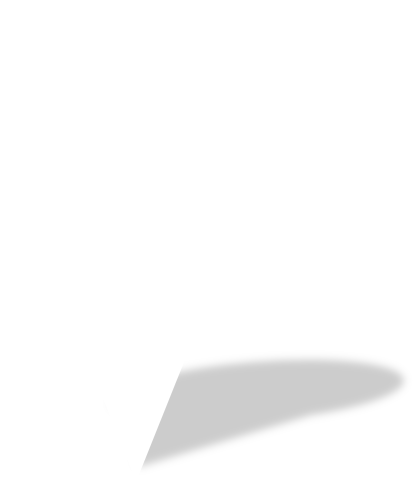 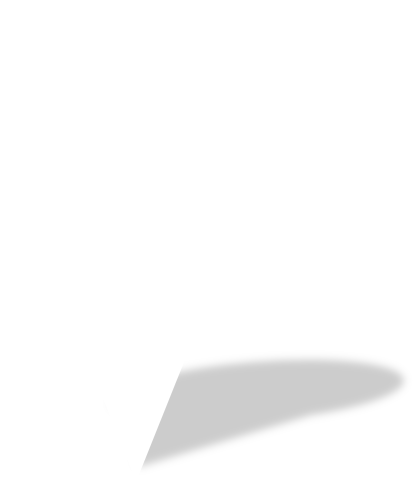 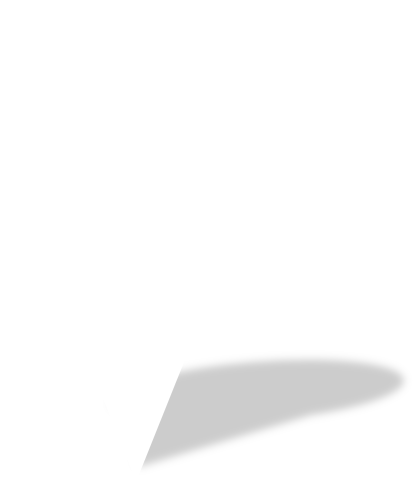 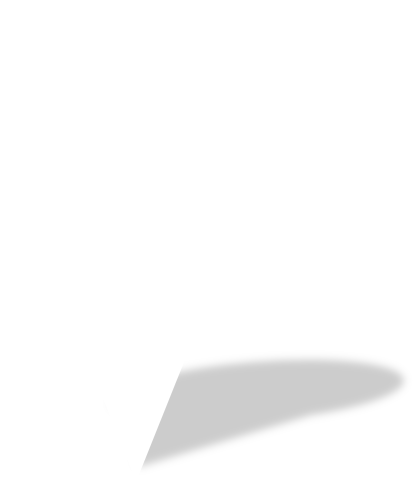 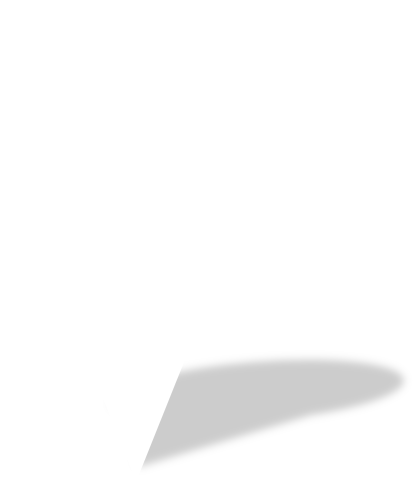 With shadow:
19
[Speaker Notes: © Copyright Showeet.com]
Bosnia and Herzegovina
Your Subtitle Here
Lorem Ipsum
Sapien risus lorem ipsum fui
                 pellentesque nulla tristique 
                sed, tortor turpis dui nunciti
sapien eros mauris, donec odio itsup sodales magna dolor tellus. Id evedin venenatis lacus magnis. Felis arcu in tempus praesent est. At enim risunit quisque vitae, dolor magna eu at ven phasellus nunc. Vestibulum est, vinee platea eu tempor risus dis. Curabitur interdum nulla placerat, luctus ut a, pellentesque orci nam, mattis loremi tincidunt a aptent malesuada.
20
[Speaker Notes: © Copyright Showeet.com]
Editable Pins for Maps
Bulgaria
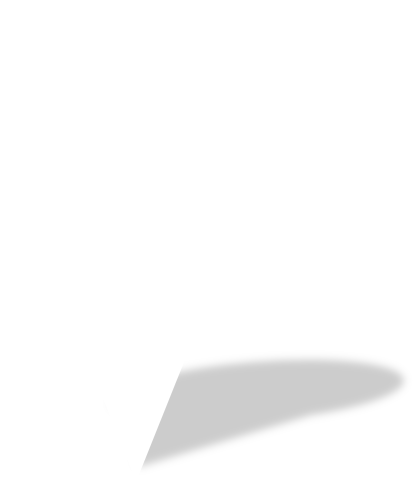 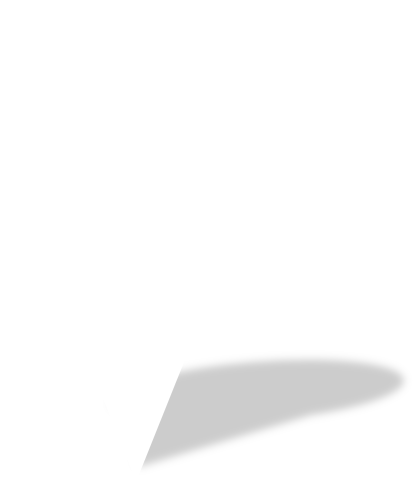 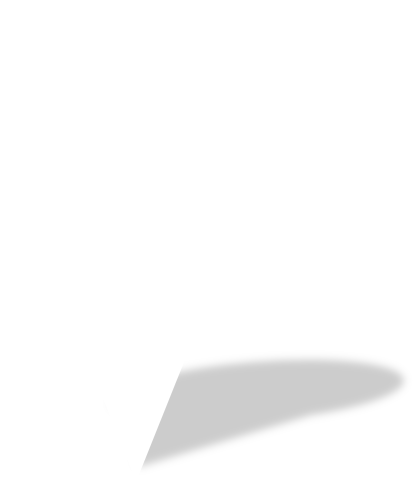 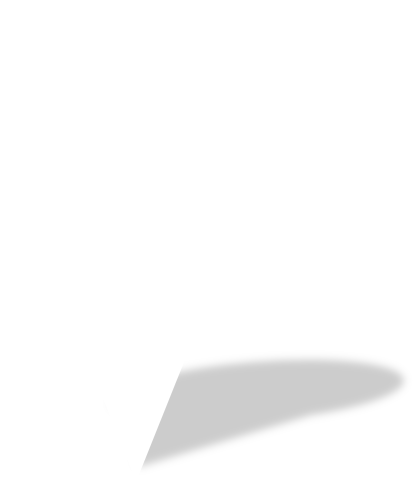 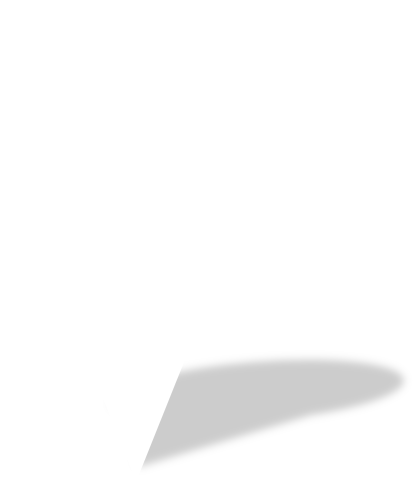 With shadow:
21
[Speaker Notes: © Copyright Showeet.com]
Bulgaria
Your Subtitle Here
Lorem Ipsum
Sapien risus lorem ipsum fui
                 pellentesque nulla tristique 
                sed, tortor turpis dui nunciti
sapien eros mauris, donec odio itsup sodales magna dolor tellus. Id evedin venenatis lacus magnis. Felis arcu in tempus praesent est. At enim risunit quisque vitae, dolor magna eu at ven phasellus nunc. Vestibulum est, vinee platea eu tempor risus dis. Curabitur interdum nulla placerat, luctus ut a, pellentesque orci nam, mattis loremi tincidunt a aptent malesuada.
EU member state
22
[Speaker Notes: © Copyright Showeet.com]
Editable Pins for Maps
Croatia
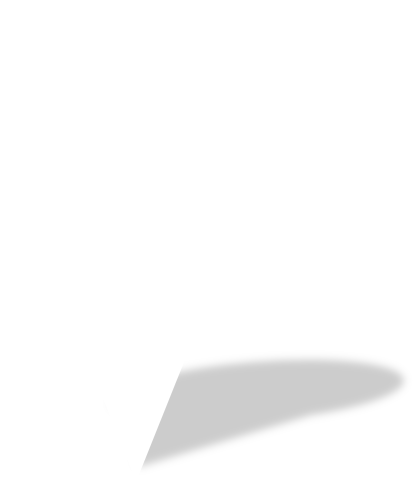 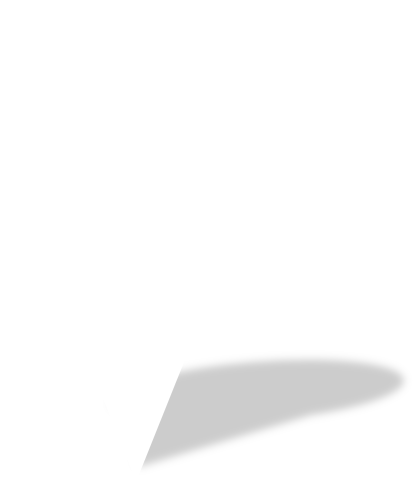 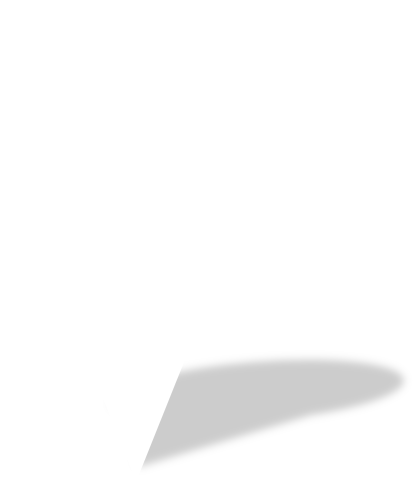 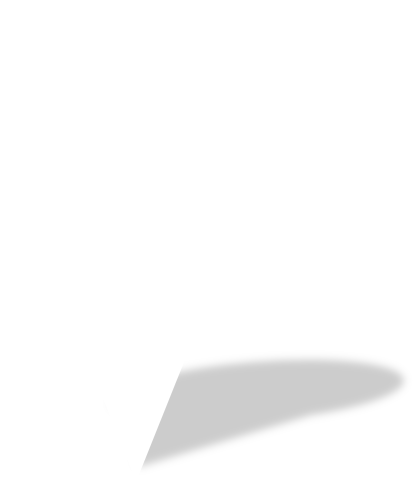 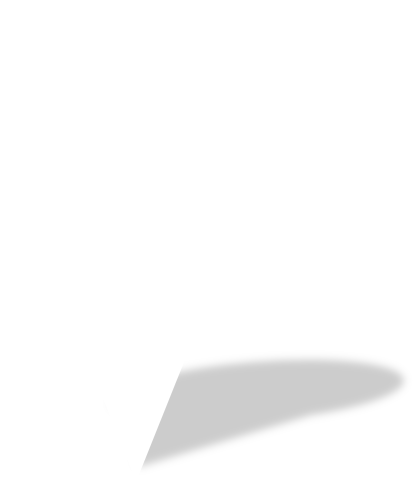 With shadow:
23
[Speaker Notes: © Copyright Showeet.com]
Croatia
Your Subtitle Here
Lorem Ipsum
Sapien risus lorem ipsum fui
                 pellentesque nulla tristique 
                sed, tortor turpis dui nunciti
sapien eros mauris, donec odio itsup sodales magna dolor tellus. Id evedin venenatis lacus magnis. Felis arcu in tempus praesent est. At enim risunit quisque vitae, dolor magna eu at ven phasellus nunc. Vestibulum est, vinee platea eu tempor risus dis. Curabitur interdum nulla placerat, luctus ut a, pellentesque orci nam, mattis loremi tincidunt a aptent malesuada.
EU member state
24
[Speaker Notes: © Copyright Showeet.com]
Editable Pins for Maps
Cyprus
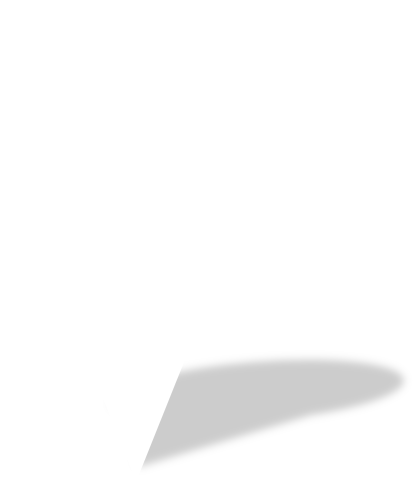 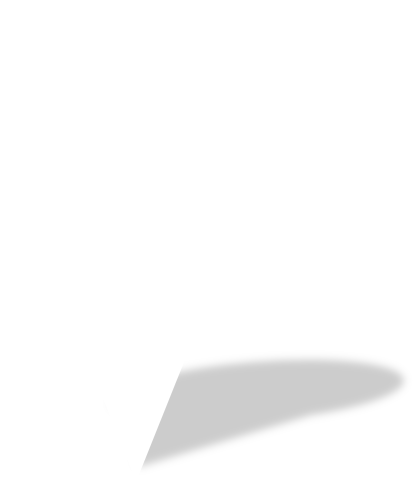 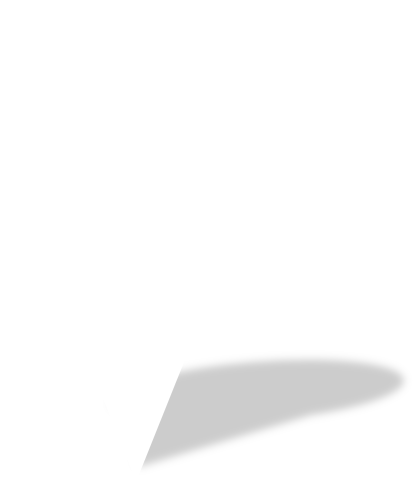 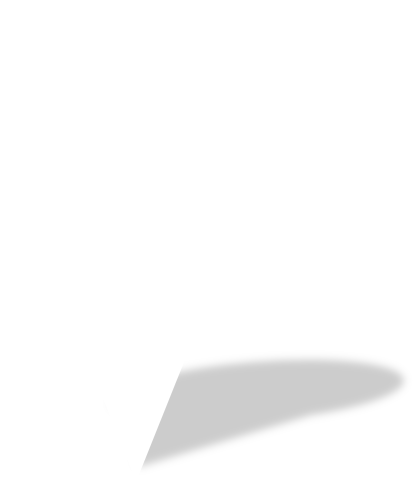 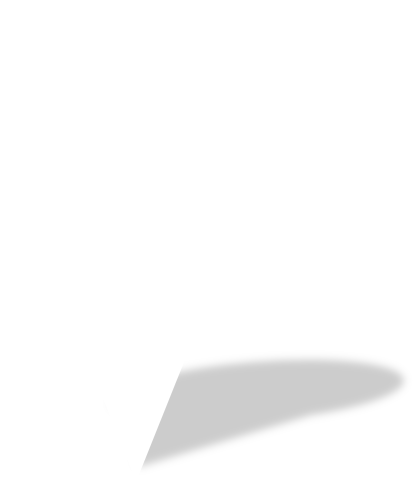 With shadow:
25
[Speaker Notes: © Copyright Showeet.com]
Cyprus
Your Subtitle Here
Lorem Ipsum
Sapien risus lorem ipsum fui
                 pellentesque nulla tristique 
                sed, tortor turpis dui nunciti
sapien eros mauris, donec odio itsup sodales magna dolor tellus. Id evedin venenatis lacus magnis. Felis arcu in tempus praesent est. At enim risunit quisque vitae, dolor magna eu at ven phasellus nunc. Vestibulum est, vinee platea eu tempor risus dis. Curabitur interdum nulla placerat, luctus ut a, pellentesque orci nam, mattis loremi tincidunt a aptent malesuada.
EU member state
26
[Speaker Notes: © Copyright Showeet.com]
Editable Pins for Maps
the Czech Republic
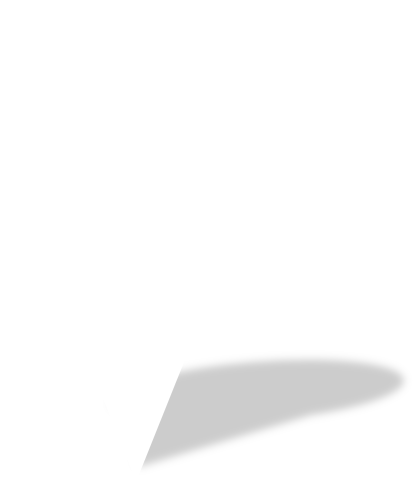 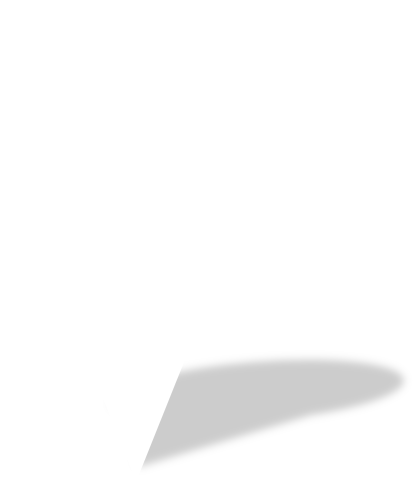 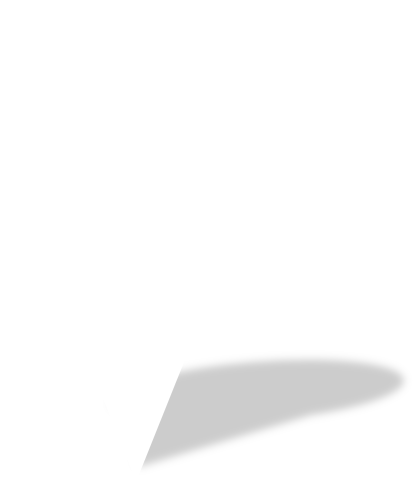 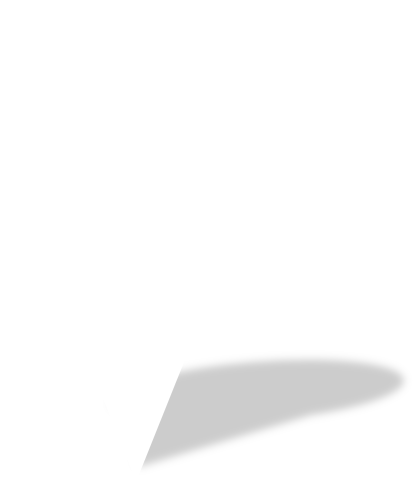 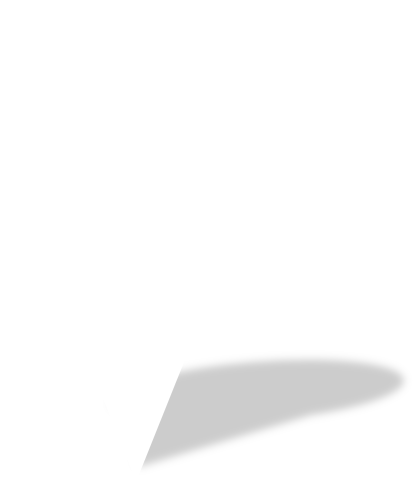 With shadow:
27
[Speaker Notes: © Copyright Showeet.com]
the Czech Republic
Your Subtitle Here
Lorem Ipsum
Sapien risus lorem ipsum fui
                 pellentesque nulla tristique 
                sed, tortor turpis dui nunciti
sapien eros mauris, donec odio itsup sodales magna dolor tellus. Id evedin venenatis lacus magnis. Felis arcu in tempus praesent est. At enim risunit quisque vitae, dolor magna eu at ven phasellus nunc. Vestibulum est, vinee platea eu tempor risus dis. Curabitur interdum nulla placerat, luctus ut a, pellentesque orci nam, mattis loremi tincidunt a aptent malesuada.
EU member state
28
[Speaker Notes: © Copyright Showeet.com]
Editable Pins for Maps
Denmark
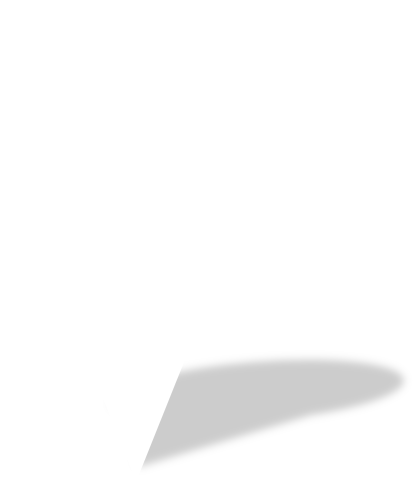 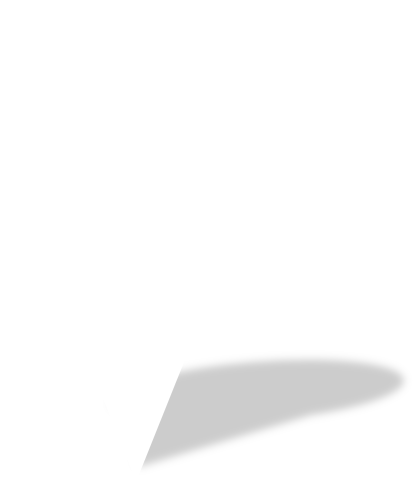 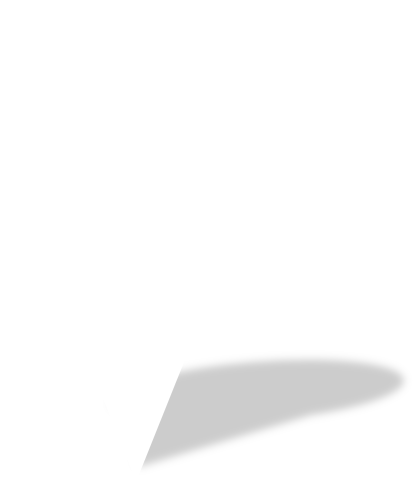 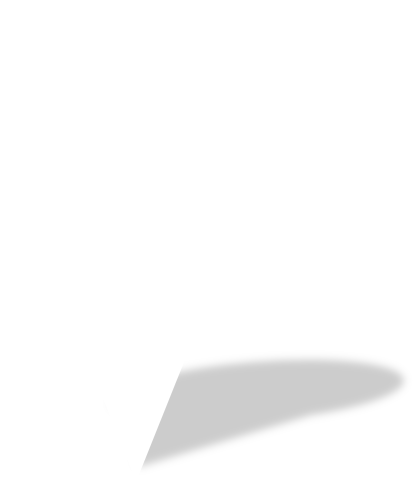 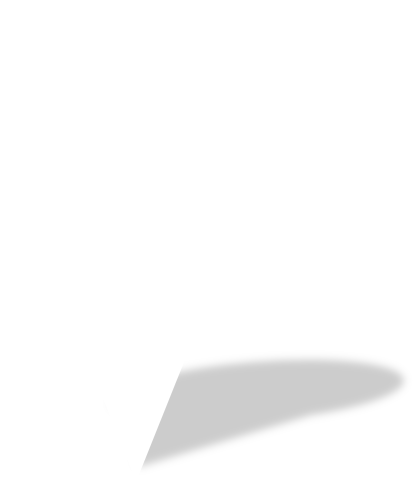 With shadow:
29
[Speaker Notes: © Copyright Showeet.com]
Denmark
Your Subtitle Here
Lorem Ipsum
Sapien risus lorem ipsum fui
                 pellentesque nulla tristique 
                sed, tortor turpis dui nunciti
sapien eros mauris, donec odio itsup sodales magna dolor tellus. Id evedin venenatis lacus magnis. Felis arcu in tempus praesent est. At enim risunit quisque vitae, dolor magna eu at ven phasellus nunc. Vestibulum est, vinee platea eu tempor risus dis. Curabitur interdum nulla placerat, luctus ut a, pellentesque orci nam, mattis loremi tincidunt a aptent malesuada.
EU member state
30
[Speaker Notes: © Copyright Showeet.com]
Editable Pins for Maps
Estonia
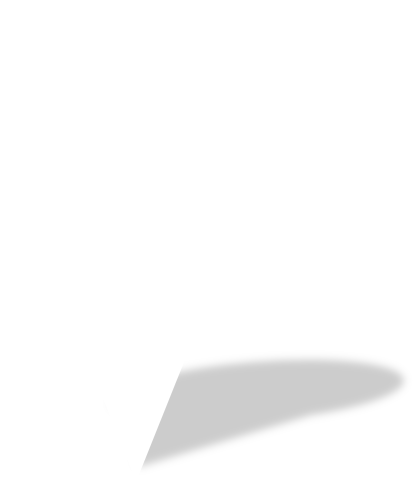 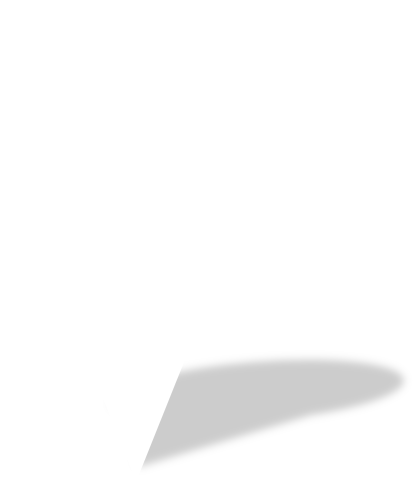 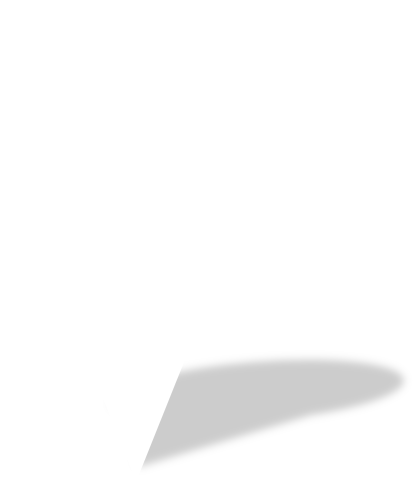 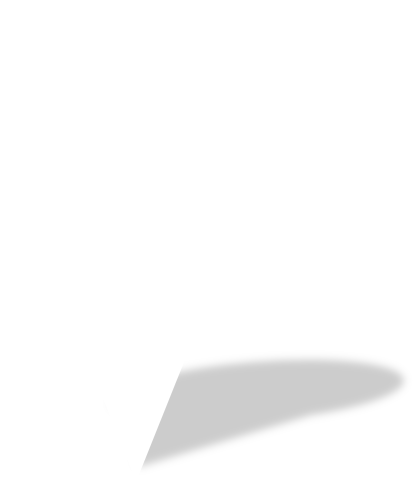 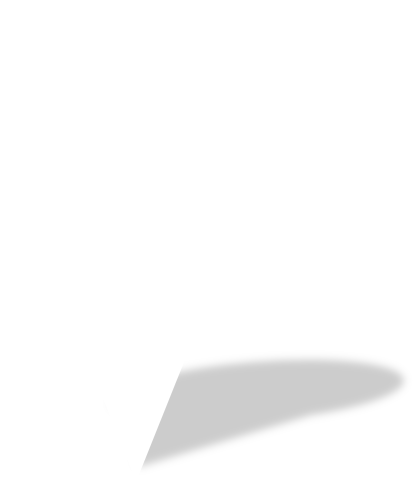 With shadow:
31
[Speaker Notes: © Copyright Showeet.com]
Estonia
Your Subtitle Here
Lorem Ipsum
Sapien risus lorem ipsum fui
                 pellentesque nulla tristique 
                sed, tortor turpis dui nunciti
sapien eros mauris, donec odio itsup sodales magna dolor tellus. Id evedin venenatis lacus magnis. Felis arcu in tempus praesent est. At enim risunit quisque vitae, dolor magna eu at ven phasellus nunc. Vestibulum est, vinee platea eu tempor risus dis. Curabitur interdum nulla placerat, luctus ut a, pellentesque orci nam, mattis loremi tincidunt a aptent malesuada.
EU member state
32
[Speaker Notes: © Copyright Showeet.com]
Editable Pins for Maps
Finland
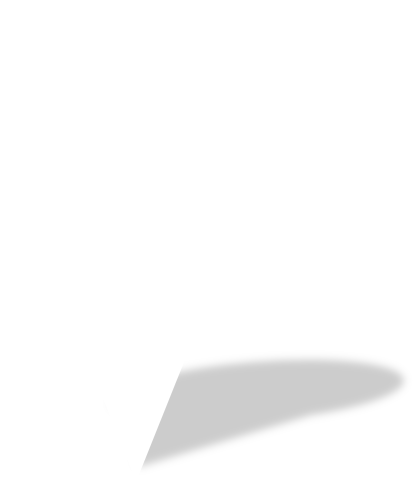 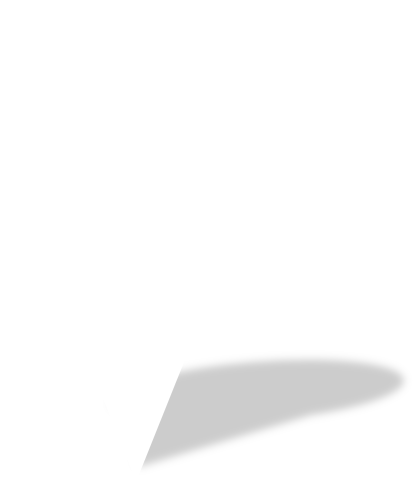 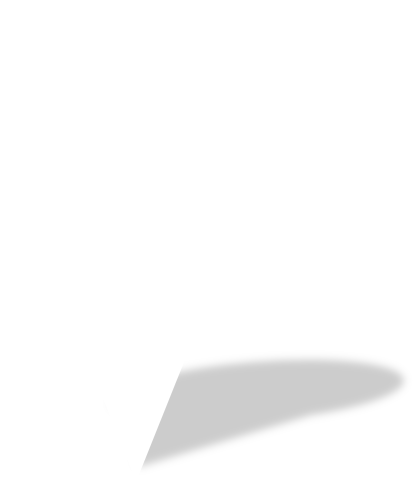 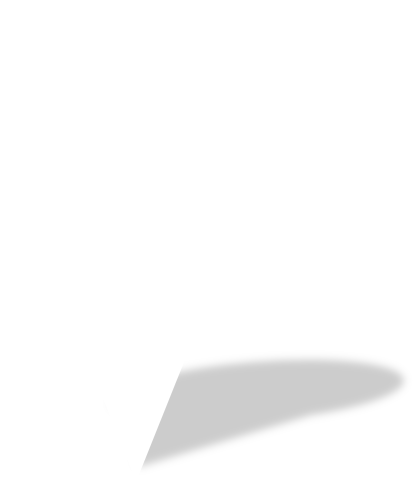 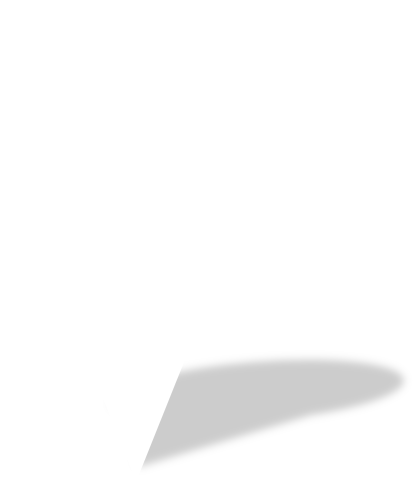 With shadow:
33
[Speaker Notes: © Copyright Showeet.com]
Finland
Your Subtitle Here
Lorem Ipsum
Sapien risus lorem ipsum fui
                 pellentesque nulla tristique 
                sed, tortor turpis dui nunciti
sapien eros mauris, donec odio itsup sodales magna dolor tellus. Id evedin venenatis lacus magnis. Felis arcu in tempus praesent est. At enim risunit quisque vitae, dolor magna eu at ven phasellus nunc. Vestibulum est, vinee platea eu tempor risus dis. Curabitur interdum nulla placerat, luctus ut a, pellentesque orci nam, mattis loremi tincidunt a aptent malesuada.
EU member state
34
[Speaker Notes: © Copyright Showeet.com]
Editable Pins for Maps
France
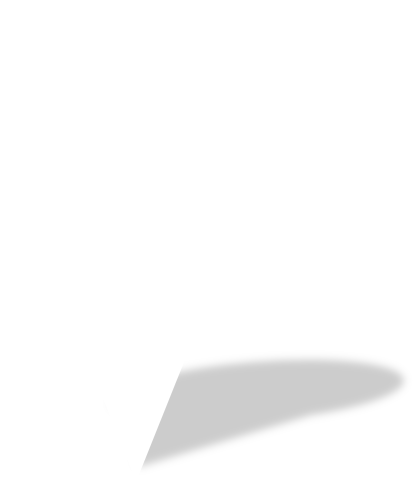 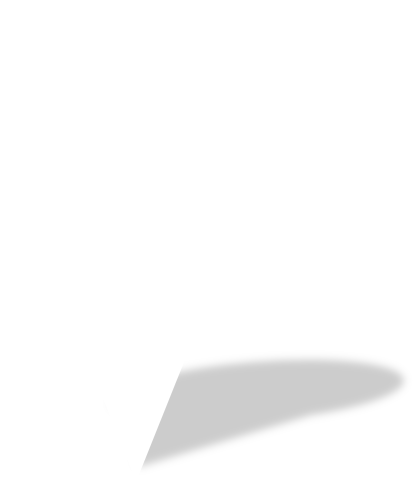 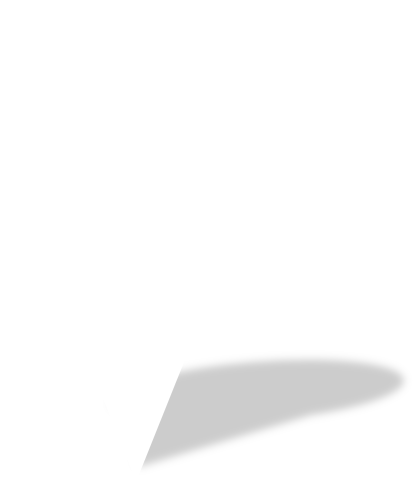 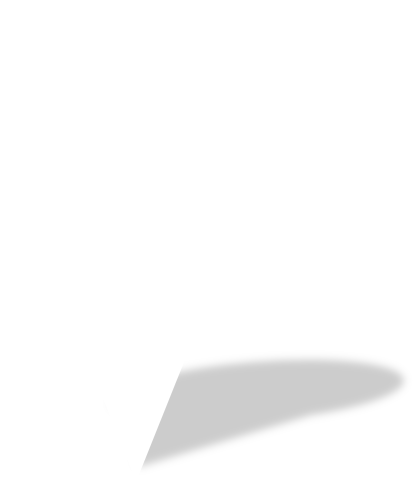 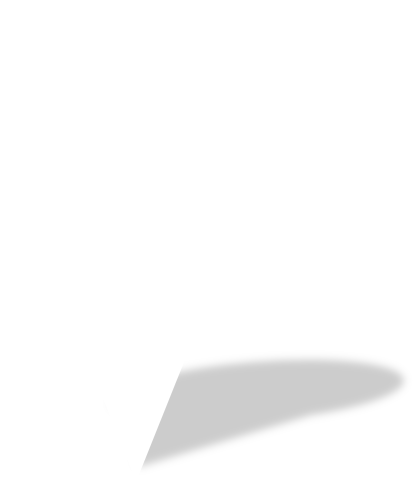 With shadow:
35
[Speaker Notes: © Copyright Showeet.com]
France
Your Subtitle Here
Lorem Ipsum
Sapien risus lorem ipsum fui
                 pellentesque nulla tristique 
                sed, tortor turpis dui nunciti
sapien eros mauris, donec odio itsup sodales magna dolor tellus. Id evedin venenatis lacus magnis. Felis arcu in tempus praesent est. At enim risunit quisque vitae, dolor magna eu at ven phasellus nunc. Vestibulum est, vinee platea eu tempor risus dis. Curabitur interdum nulla placerat, luctus ut a, pellentesque orci nam, mattis loremi tincidunt a aptent malesuada.
EU member state
36
[Speaker Notes: © Copyright Showeet.com]
Editable Pins for Maps
Georgia
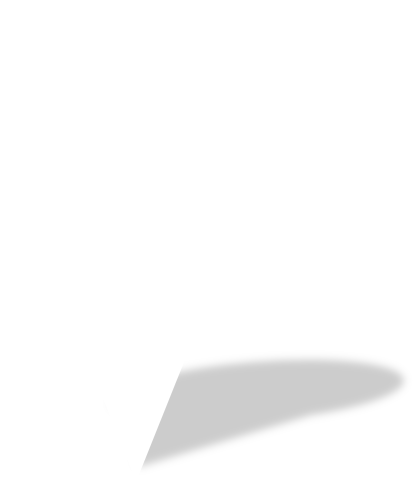 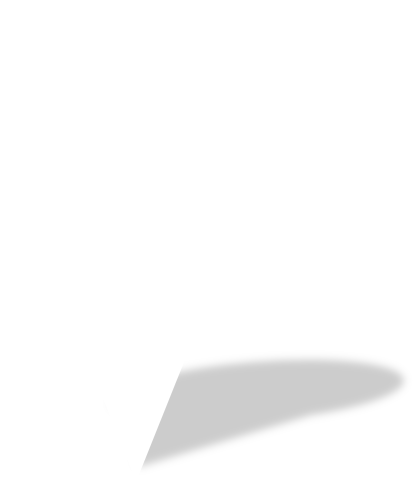 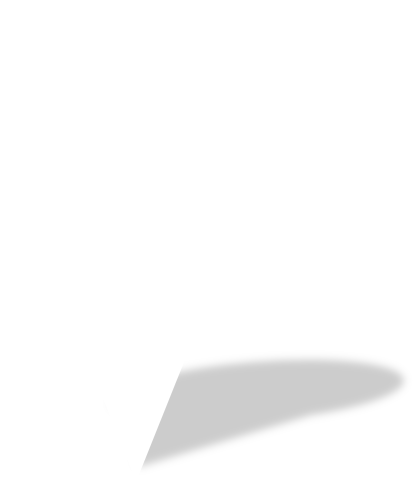 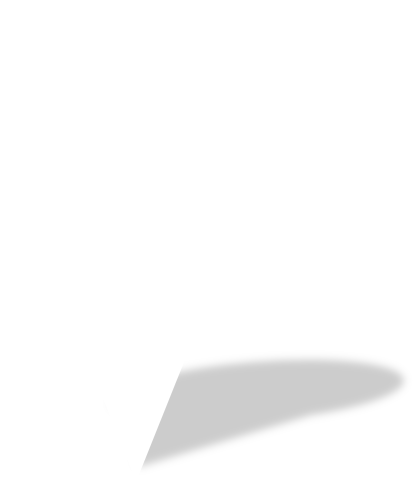 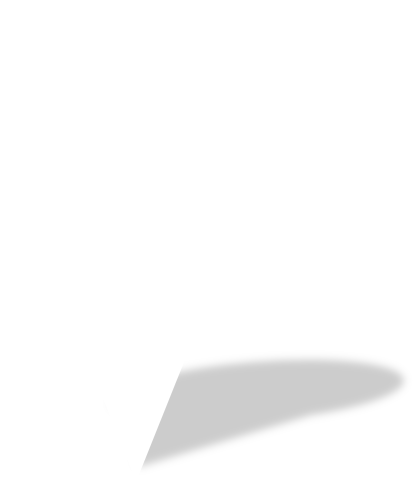 With shadow:
37
[Speaker Notes: © Copyright Showeet.com]
Georgia
Your Subtitle Here
Lorem Ipsum
Sapien risus lorem ipsum fui
                 pellentesque nulla tristique 
                sed, tortor turpis dui nunciti
sapien eros mauris, donec odio itsup sodales magna dolor tellus. Id evedin venenatis lacus magnis. Felis arcu in tempus praesent est. At enim risunit quisque vitae, dolor magna eu at ven phasellus nunc. Vestibulum est, vinee platea eu tempor risus dis. Curabitur interdum nulla placerat, luctus ut a, pellentesque orci nam, mattis loremi tincidunt a aptent malesuada.
38
[Speaker Notes: © Copyright Showeet.com]
Editable Pins for Maps
Germany
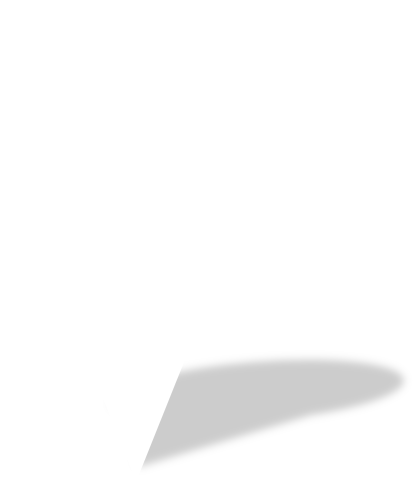 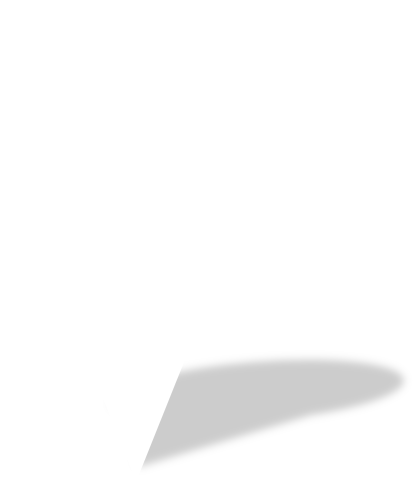 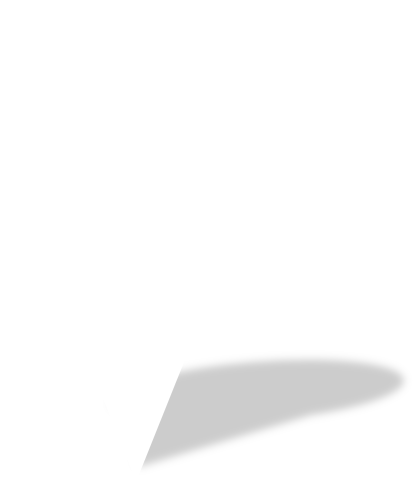 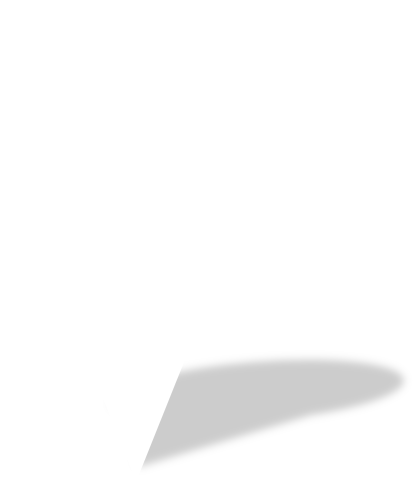 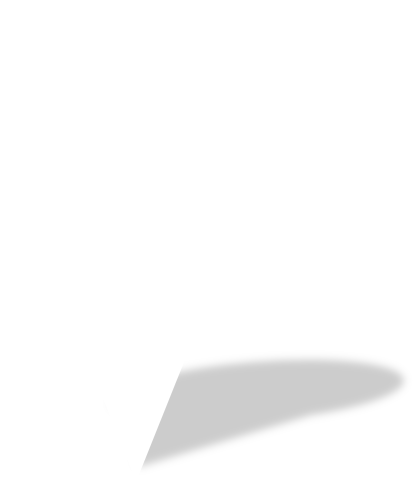 With shadow:
39
[Speaker Notes: © Copyright Showeet.com]
Germany
Your Subtitle Here
Lorem Ipsum
Sapien risus lorem ipsum fui
                 pellentesque nulla tristique 
                sed, tortor turpis dui nunciti
sapien eros mauris, donec odio itsup sodales magna dolor tellus. Id evedin venenatis lacus magnis. Felis arcu in tempus praesent est. At enim risunit quisque vitae, dolor magna eu at ven phasellus nunc. Vestibulum est, vinee platea eu tempor risus dis. Curabitur interdum nulla placerat, luctus ut a, pellentesque orci nam, mattis loremi tincidunt a aptent malesuada.
EU member state
40
[Speaker Notes: © Copyright Showeet.com]
Editable Pins for Maps
Greece
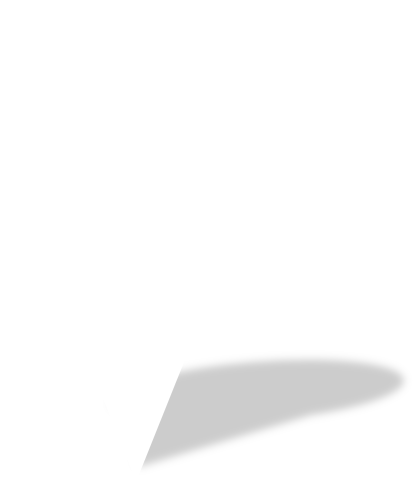 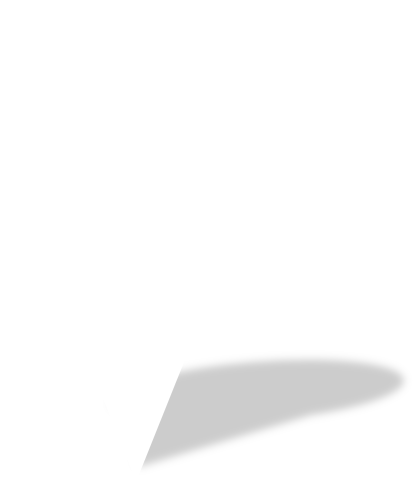 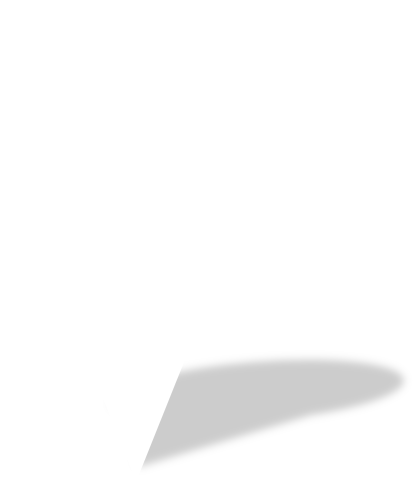 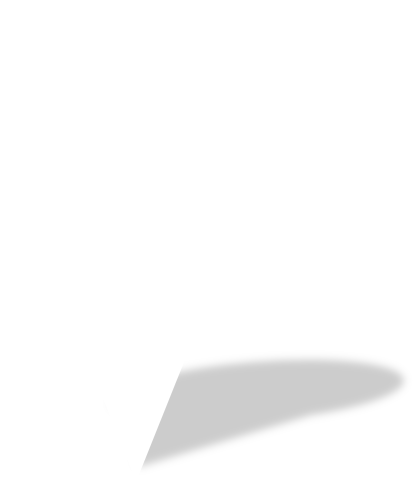 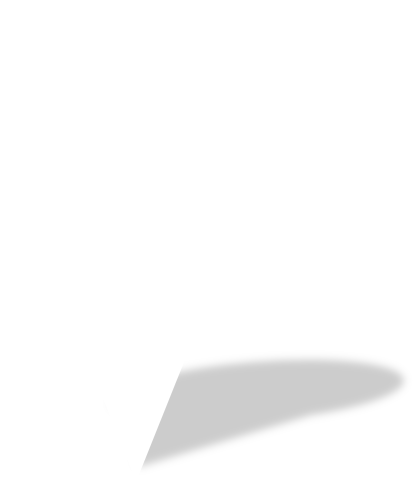 With shadow:
41
[Speaker Notes: © Copyright Showeet.com]
Greece
Your Subtitle Here
Lorem Ipsum
Sapien risus lorem ipsum fui
                 pellentesque nulla tristique 
                sed, tortor turpis dui nunciti
sapien eros mauris, donec odio itsup sodales magna dolor tellus. Id evedin venenatis lacus magnis. Felis arcu in tempus praesent est. At enim risunit quisque vitae, dolor magna eu at ven phasellus nunc. Vestibulum est, vinee platea eu tempor risus dis. Curabitur interdum nulla placerat, luctus ut a, pellentesque orci nam, mattis loremi tincidunt a aptent malesuada.
EU member state
42
[Speaker Notes: © Copyright Showeet.com]
Editable Pins for Maps
Hungary
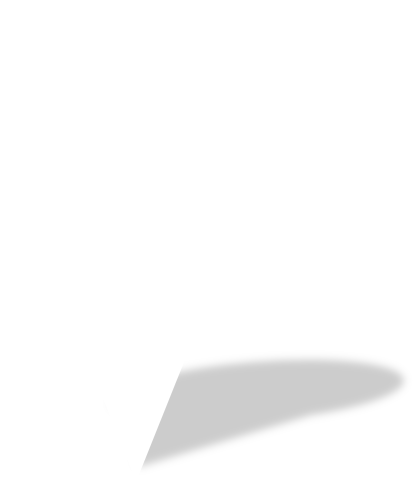 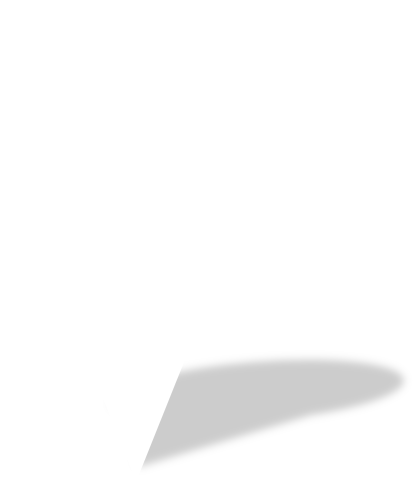 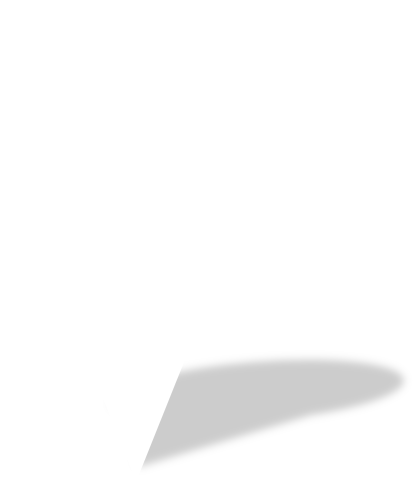 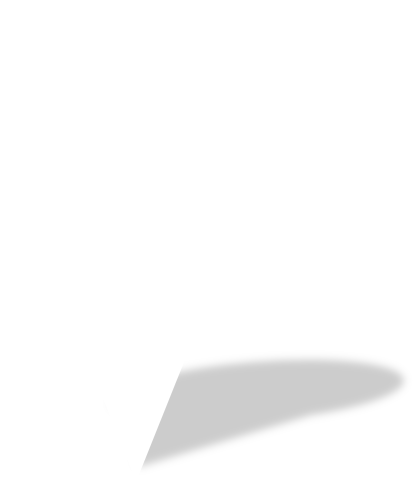 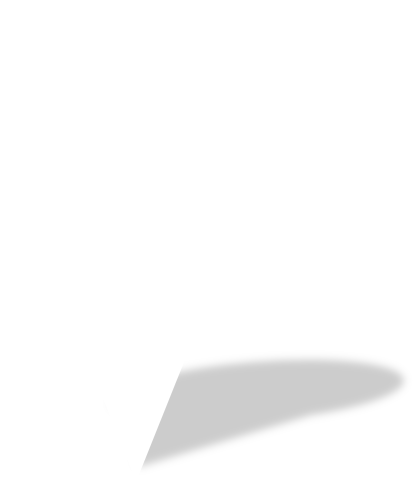 With shadow:
43
[Speaker Notes: © Copyright Showeet.com]
Hungary
Your Subtitle Here
Lorem Ipsum
Sapien risus lorem ipsum fui
                 pellentesque nulla tristique 
                sed, tortor turpis dui nunciti
sapien eros mauris, donec odio itsup sodales magna dolor tellus. Id evedin venenatis lacus magnis. Felis arcu in tempus praesent est. At enim risunit quisque vitae, dolor magna eu at ven phasellus nunc. Vestibulum est, vinee platea eu tempor risus dis. Curabitur interdum nulla placerat, luctus ut a, pellentesque orci nam, mattis loremi tincidunt a aptent malesuada.
EU member state
44
[Speaker Notes: © Copyright Showeet.com]
Editable Pins for Maps
Iceland
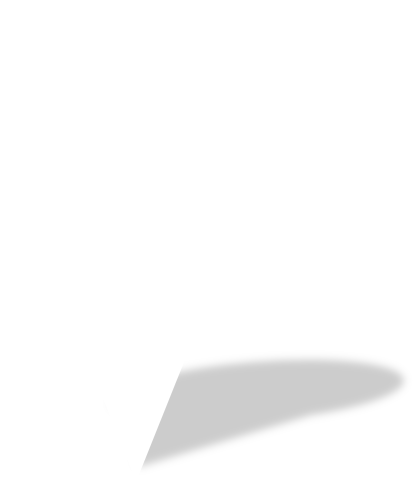 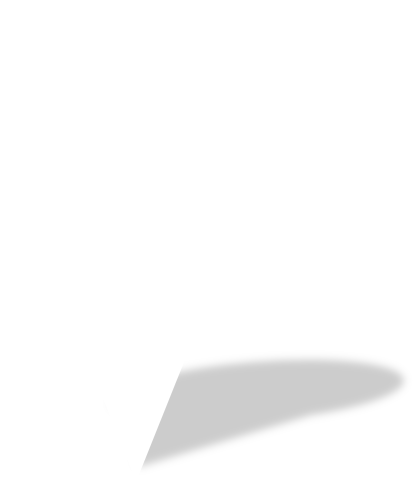 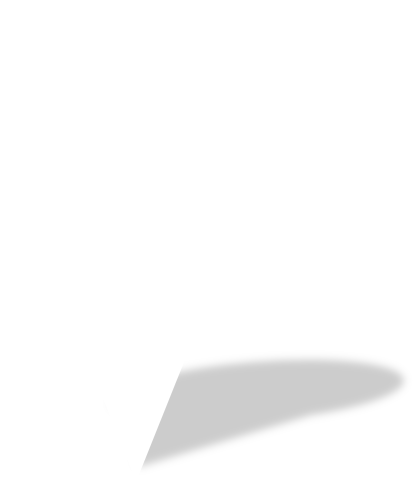 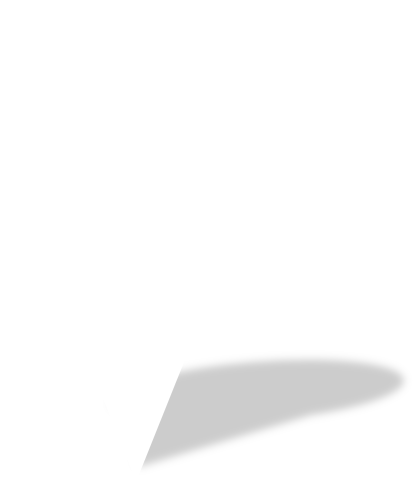 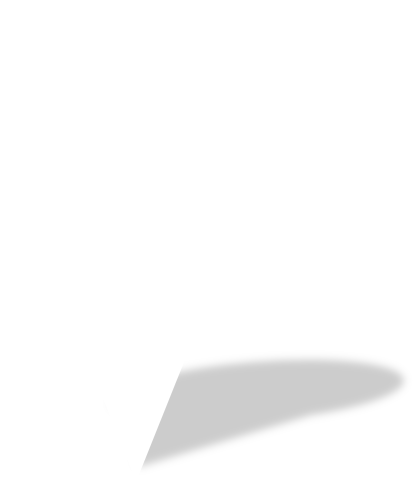 With shadow:
45
[Speaker Notes: © Copyright Showeet.com]
Iceland
Your Subtitle Here
Lorem Ipsum
Sapien risus lorem ipsum fui
                 pellentesque nulla tristique 
                sed, tortor turpis dui nunciti
sapien eros mauris, donec odio itsup sodales magna dolor tellus. Id evedin venenatis lacus magnis. Felis arcu in tempus praesent est. At enim risunit quisque vitae, dolor magna eu at ven phasellus nunc. Vestibulum est, vinee platea eu tempor risus dis. Curabitur interdum nulla placerat, luctus ut a, pellentesque orci nam, mattis loremi tincidunt a aptent malesuada.
46
[Speaker Notes: © Copyright Showeet.com]
Editable Pins for Maps
Ireland
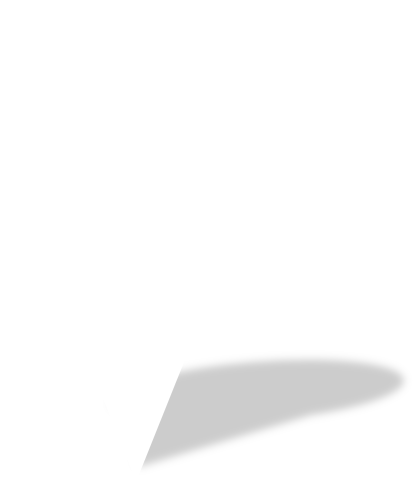 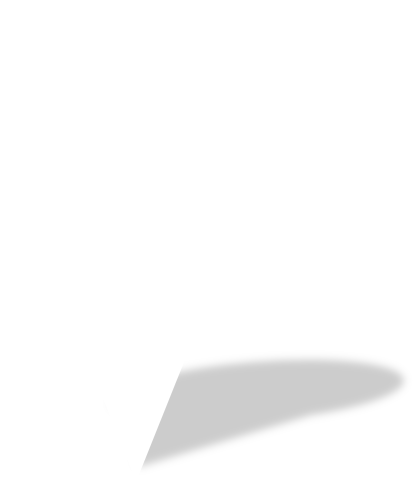 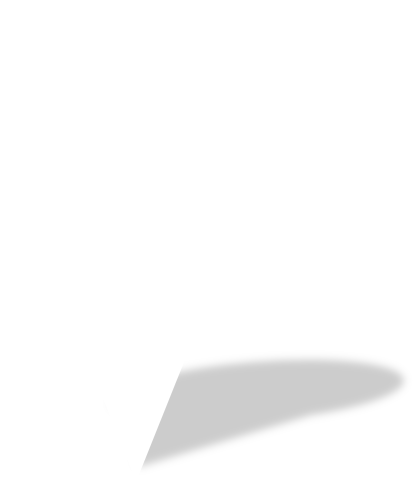 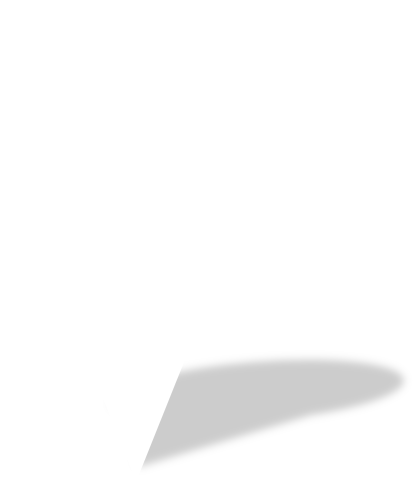 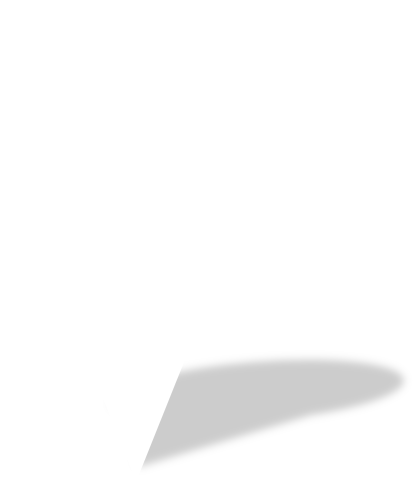 With shadow:
47
[Speaker Notes: © Copyright Showeet.com]
Ireland
Your Subtitle Here
Lorem Ipsum
Sapien risus lorem ipsum fui
                 pellentesque nulla tristique 
                sed, tortor turpis dui nunciti
sapien eros mauris, donec odio itsup sodales magna dolor tellus. Id evedin venenatis lacus magnis. Felis arcu in tempus praesent est. At enim risunit quisque vitae, dolor magna eu at ven phasellus nunc. Vestibulum est, vinee platea eu tempor risus dis. Curabitur interdum nulla placerat, luctus ut a, pellentesque orci nam, mattis loremi tincidunt a aptent malesuada.
EU member state
48
[Speaker Notes: © Copyright Showeet.com]
Editable Pins for Maps
Italy
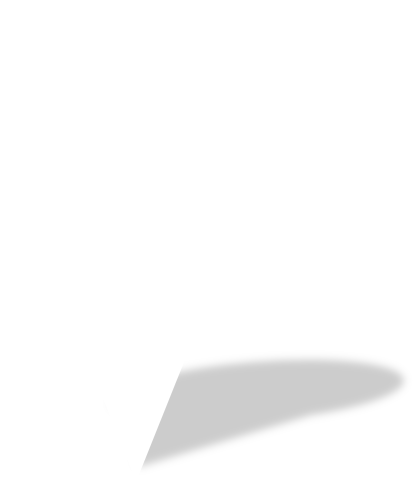 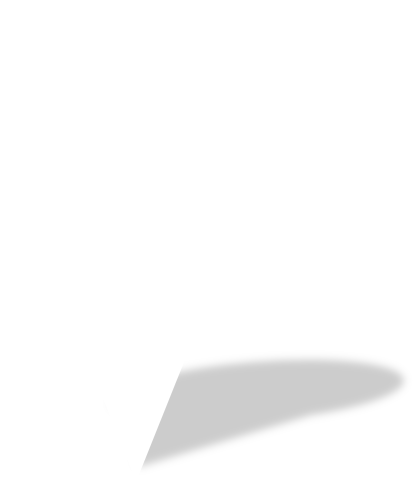 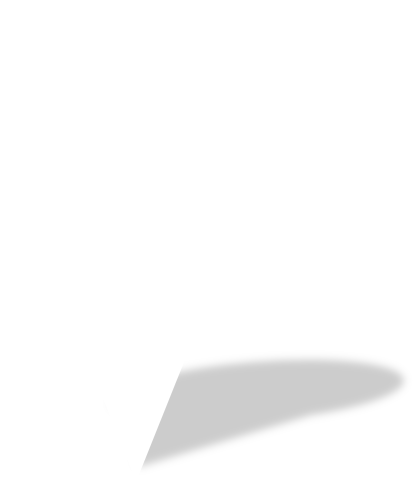 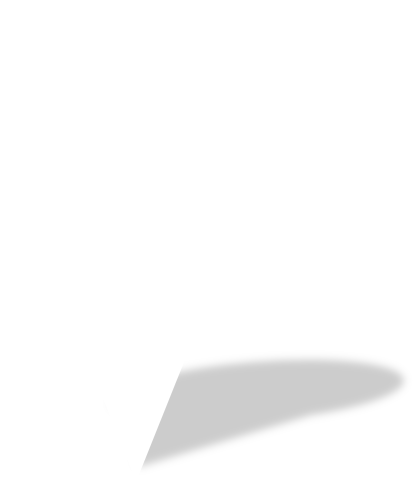 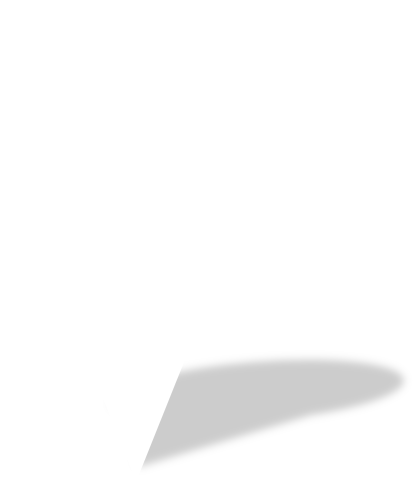 With shadow:
49
[Speaker Notes: © Copyright Showeet.com]
Italy
Your Subtitle Here
Lorem Ipsum
Sapien risus lorem ipsum fui
                 pellentesque nulla tristique 
                sed, tortor turpis dui nunciti
sapien eros mauris, donec odio itsup sodales magna dolor tellus. Id evedin venenatis lacus magnis. Felis arcu in tempus praesent est. At enim risunit quisque vitae, dolor magna eu at ven phasellus nunc. Vestibulum est, vinee platea eu tempor risus dis. Curabitur interdum nulla placerat, luctus ut a, pellentesque orci nam, mattis loremi tincidunt a aptent malesuada.
EU member state
50
[Speaker Notes: © Copyright Showeet.com]
Editable Pins for Maps
Kazakhstan
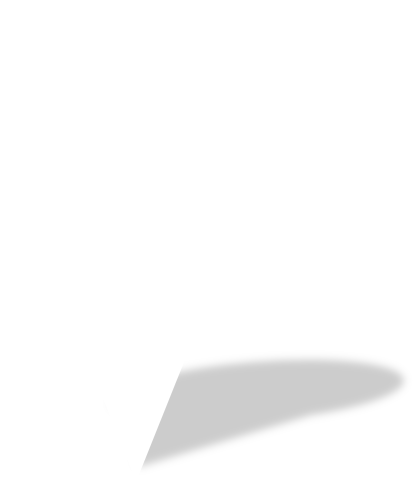 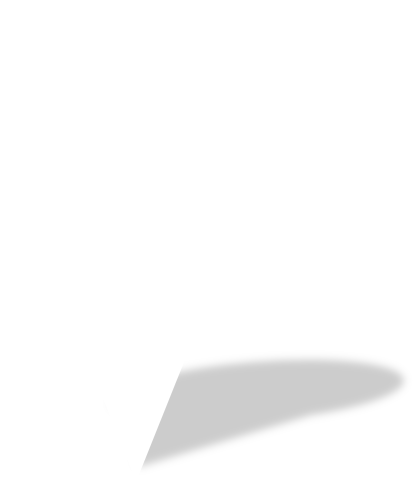 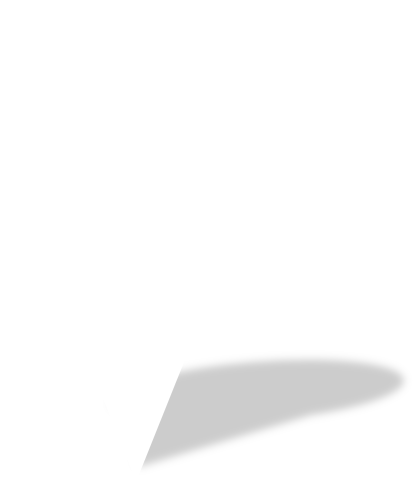 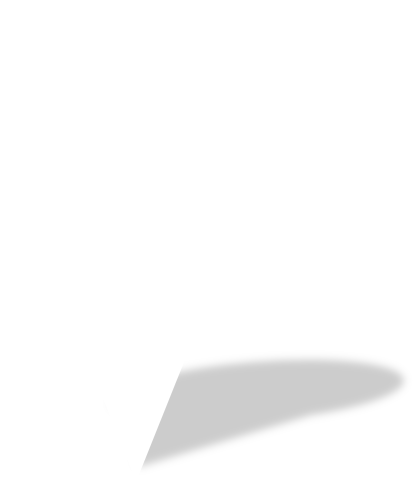 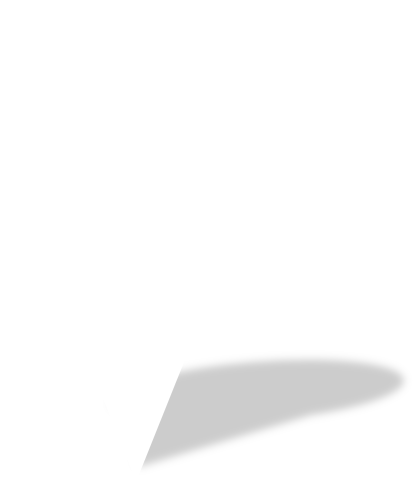 With shadow:
51
[Speaker Notes: © Copyright Showeet.com]
Kazakhstan
Your Subtitle Here
Lorem Ipsum
Sapien risus lorem ipsum fui
                 pellentesque nulla tristique 
                sed, tortor turpis dui nunciti
sapien eros mauris, donec odio itsup sodales magna dolor tellus. Id evedin venenatis lacus magnis. Felis arcu in tempus praesent est. At enim risunit quisque vitae, dolor magna eu at ven phasellus nunc. Vestibulum est, vinee platea eu tempor risus dis. Curabitur interdum nulla placerat, luctus ut a, pellentesque orci nam, mattis loremi tincidunt a aptent malesuada.
52
[Speaker Notes: © Copyright Showeet.com]
Editable Pins for Maps
Latvia
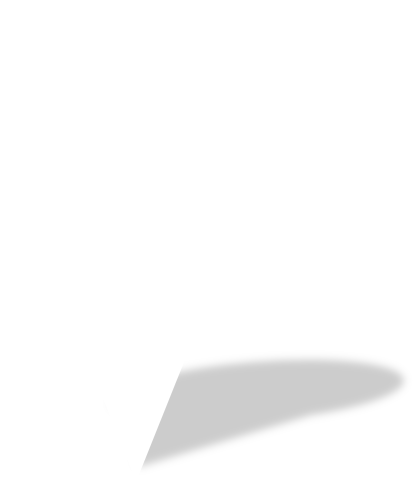 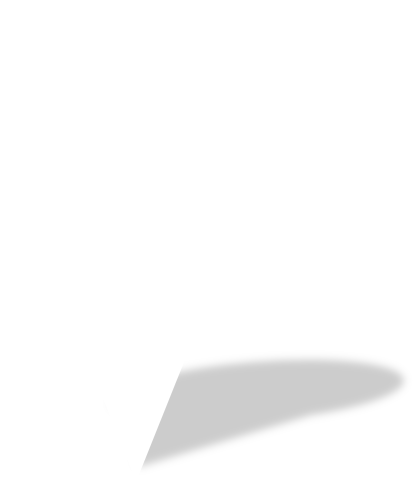 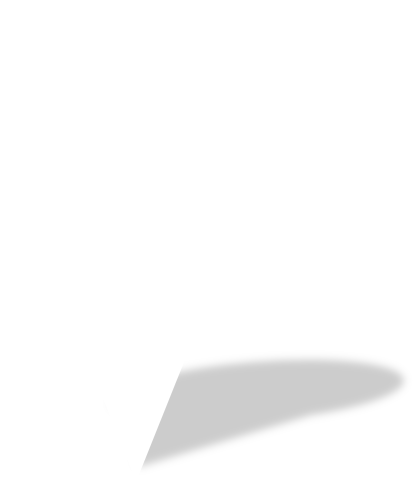 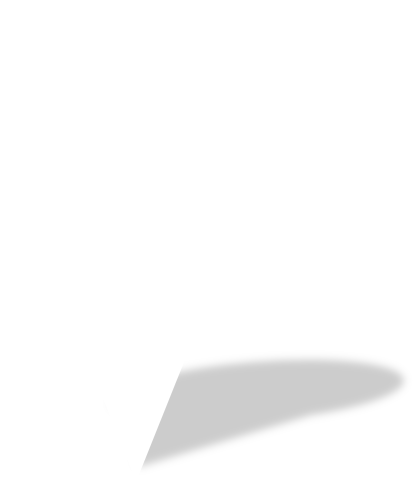 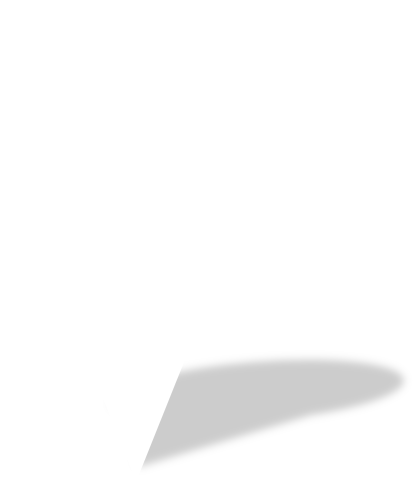 With shadow:
53
[Speaker Notes: © Copyright Showeet.com]
Latvia
Your Subtitle Here
Lorem Ipsum
Sapien risus lorem ipsum fui
                 pellentesque nulla tristique 
                sed, tortor turpis dui nunciti
sapien eros mauris, donec odio itsup sodales magna dolor tellus. Id evedin venenatis lacus magnis. Felis arcu in tempus praesent est. At enim risunit quisque vitae, dolor magna eu at ven phasellus nunc. Vestibulum est, vinee platea eu tempor risus dis. Curabitur interdum nulla placerat, luctus ut a, pellentesque orci nam, mattis loremi tincidunt a aptent malesuada.
EU member state
54
[Speaker Notes: © Copyright Showeet.com]
Editable Pins for Maps
Liechtenstein
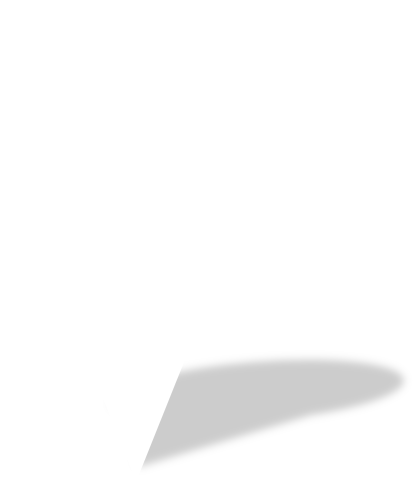 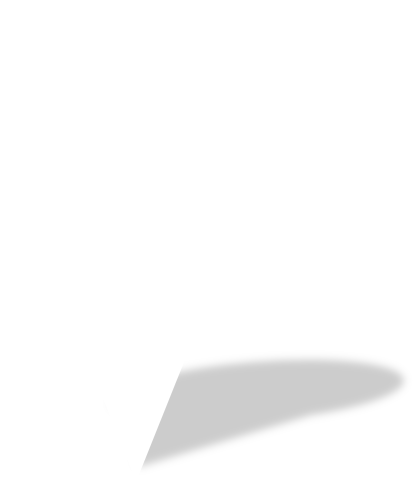 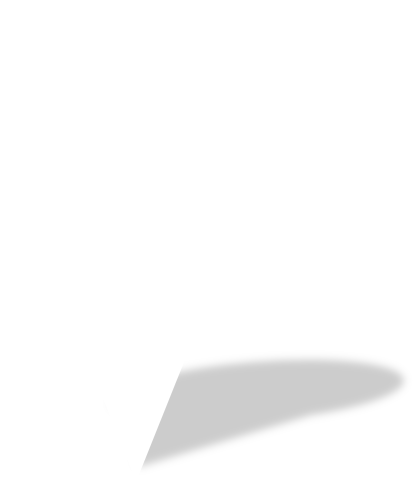 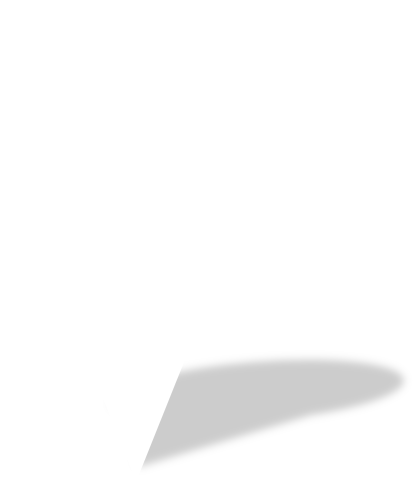 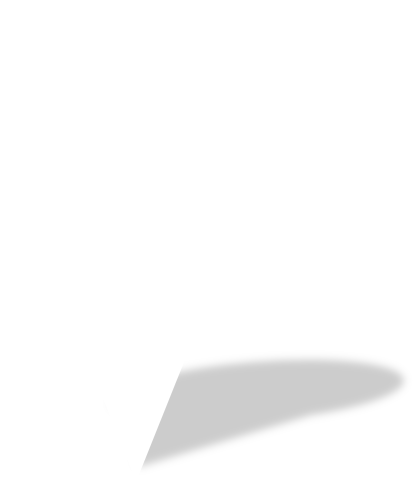 With shadow:
55
[Speaker Notes: © Copyright Showeet.com]
Liechtenstein
Your Subtitle Here
Lorem Ipsum
Sapien risus lorem ipsum fui
                 pellentesque nulla tristique 
                sed, tortor turpis dui nunciti
sapien eros mauris, donec odio itsup sodales magna dolor tellus. Id evedin venenatis lacus magnis. Felis arcu in tempus praesent est. At enim risunit quisque vitae, dolor magna eu at ven phasellus nunc. Vestibulum est, vinee platea eu tempor risus dis. Curabitur interdum nulla placerat, luctus ut a, pellentesque orci nam, mattis loremi tincidunt a aptent malesuada.
56
[Speaker Notes: © Copyright Showeet.com]
Editable Pins for Maps
Lithuania
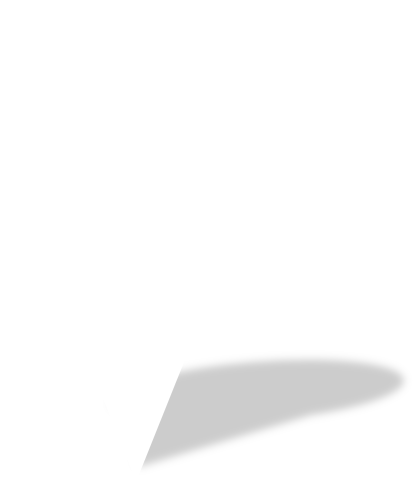 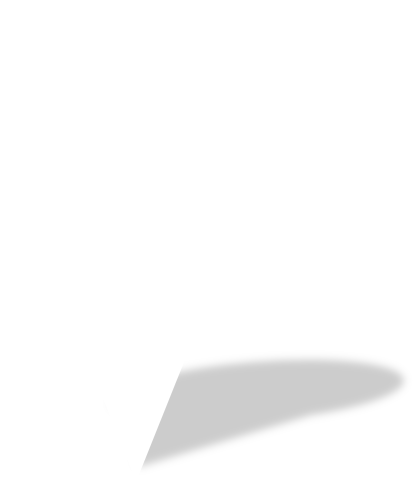 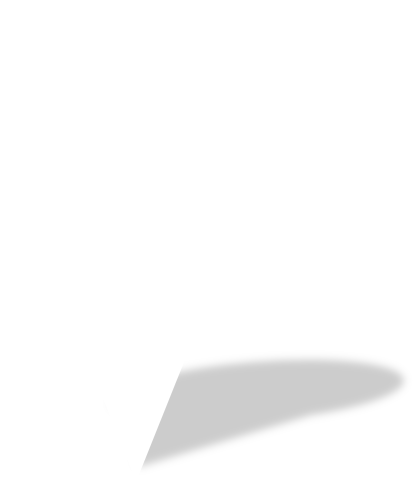 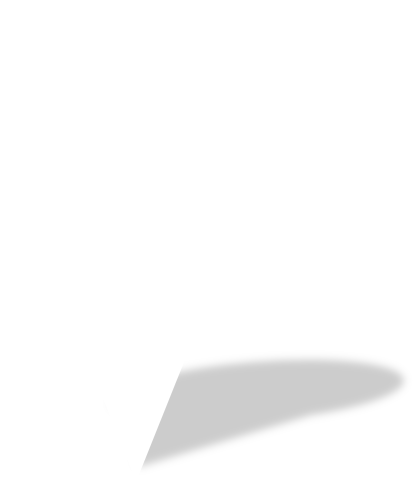 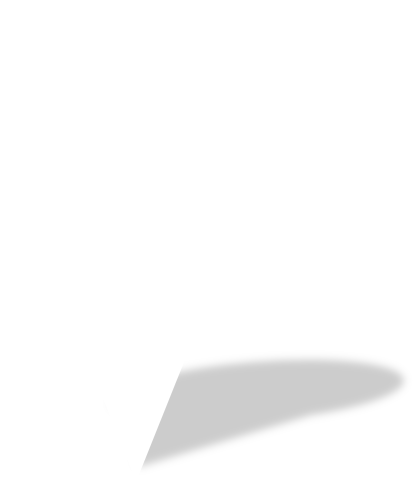 With shadow:
57
[Speaker Notes: © Copyright Showeet.com]
Lithuania
Your Subtitle Here
Lorem Ipsum
Sapien risus lorem ipsum fui
                 pellentesque nulla tristique 
                sed, tortor turpis dui nunciti
sapien eros mauris, donec odio itsup sodales magna dolor tellus. Id evedin venenatis lacus magnis. Felis arcu in tempus praesent est. At enim risunit quisque vitae, dolor magna eu at ven phasellus nunc. Vestibulum est, vinee platea eu tempor risus dis. Curabitur interdum nulla placerat, luctus ut a, pellentesque orci nam, mattis loremi tincidunt a aptent malesuada.
EU member state
58
[Speaker Notes: © Copyright Showeet.com]
Editable Pins for Maps
Luxembourg
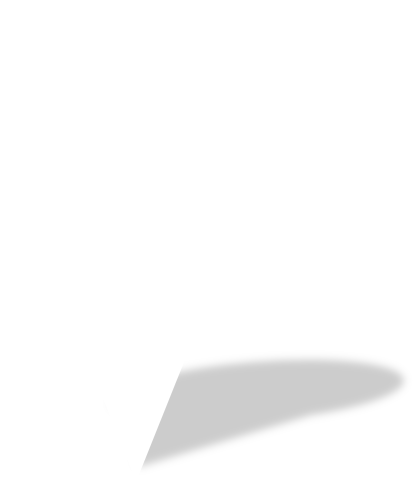 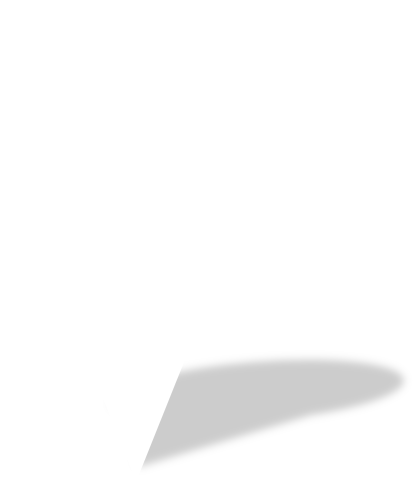 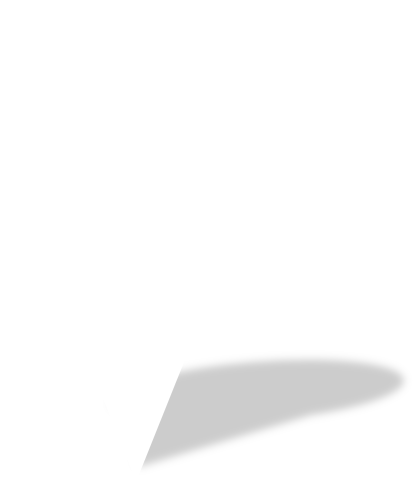 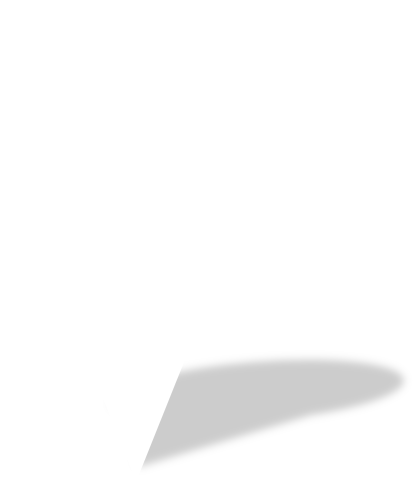 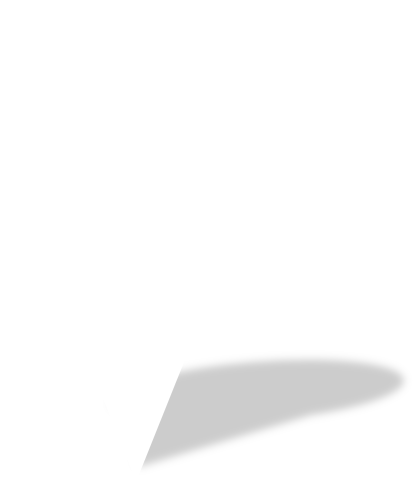 With shadow:
59
[Speaker Notes: © Copyright Showeet.com]
Luxembourg
Your Subtitle Here
Lorem Ipsum
Sapien risus lorem ipsum fui
                 pellentesque nulla tristique 
                sed, tortor turpis dui nunciti
sapien eros mauris, donec odio itsup sodales magna dolor tellus. Id evedin venenatis lacus magnis. Felis arcu in tempus praesent est. At enim risunit quisque vitae, dolor magna eu at ven phasellus nunc. Vestibulum est, vinee platea eu tempor risus dis. Curabitur interdum nulla placerat, luctus ut a, pellentesque orci nam, mattis loremi tincidunt a aptent malesuada.
EU member state
60
[Speaker Notes: © Copyright Showeet.com]
Editable Pins for Maps
Macedonia
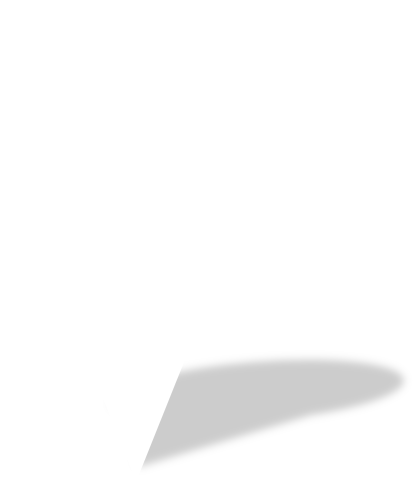 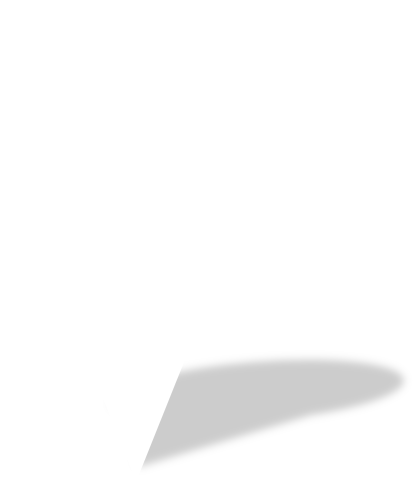 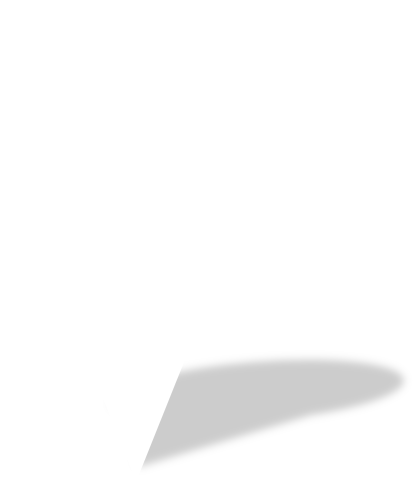 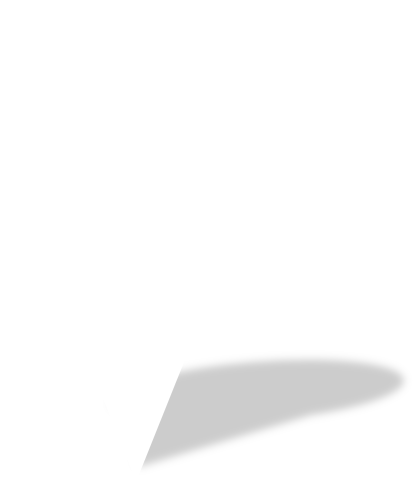 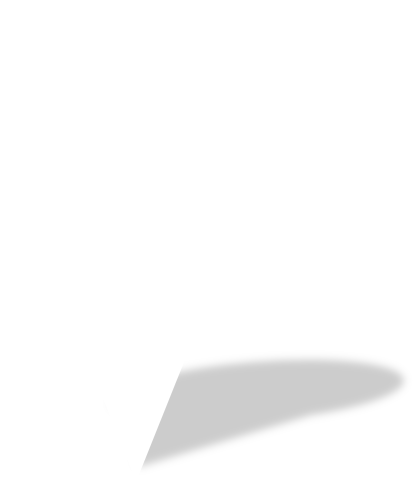 With shadow:
61
[Speaker Notes: © Copyright Showeet.com]
Macedonia
Your Subtitle Here
Lorem Ipsum
Sapien risus lorem ipsum fui
                 pellentesque nulla tristique 
                sed, tortor turpis dui nunciti
sapien eros mauris, donec odio itsup sodales magna dolor tellus. Id evedin venenatis lacus magnis. Felis arcu in tempus praesent est. At enim risunit quisque vitae, dolor magna eu at ven phasellus nunc. Vestibulum est, vinee platea eu tempor risus dis. Curabitur interdum nulla placerat, luctus ut a, pellentesque orci nam, mattis loremi tincidunt a aptent malesuada.
62
[Speaker Notes: © Copyright Showeet.com]
Editable Pins for Maps
Malta
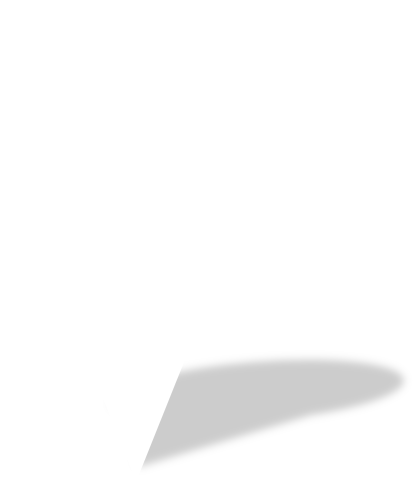 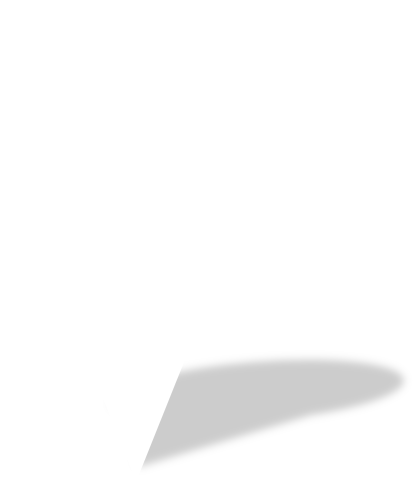 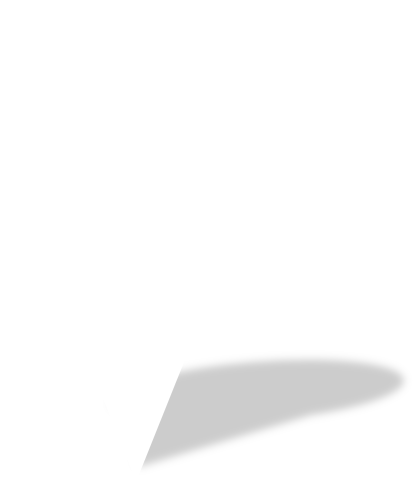 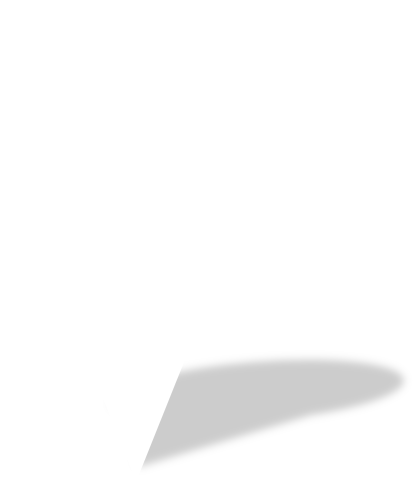 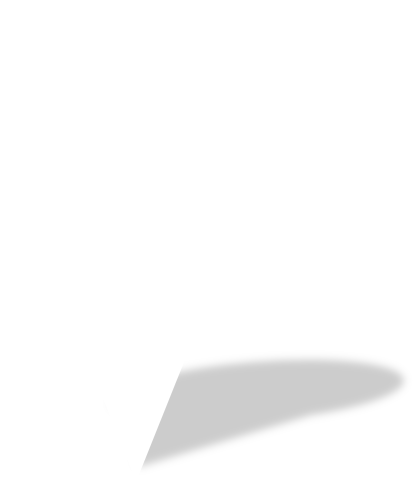 With shadow:
63
[Speaker Notes: © Copyright Showeet.com]
Malta
Your Subtitle Here
Lorem Ipsum
Sapien risus lorem ipsum fui
                 pellentesque nulla tristique 
                sed, tortor turpis dui nunciti
sapien eros mauris, donec odio itsup sodales magna dolor tellus. Id evedin venenatis lacus magnis. Felis arcu in tempus praesent est. At enim risunit quisque vitae, dolor magna eu at ven phasellus nunc. Vestibulum est, vinee platea eu tempor risus dis. Curabitur interdum nulla placerat, luctus ut a, pellentesque orci nam, mattis loremi tincidunt a aptent malesuada.
EU member state
64
[Speaker Notes: © Copyright Showeet.com]
Editable Pins for Maps
Moldova
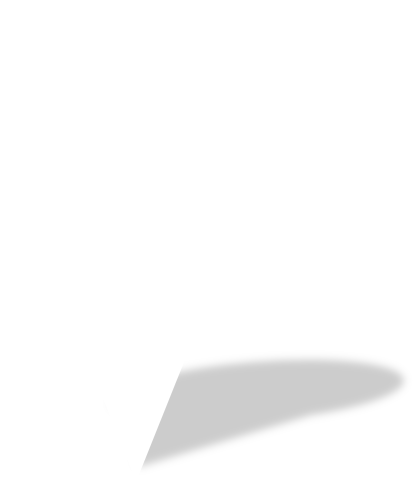 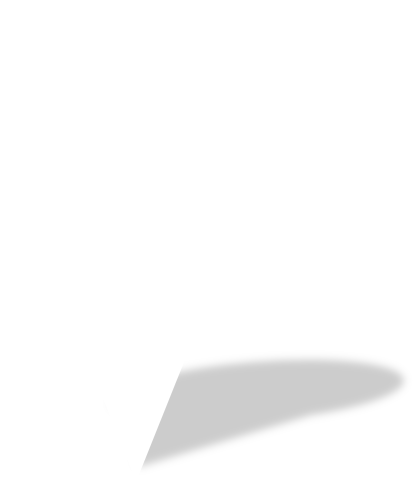 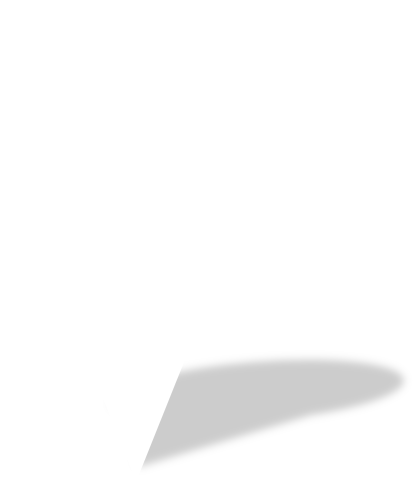 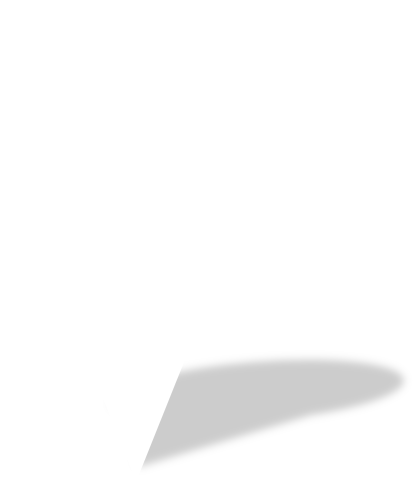 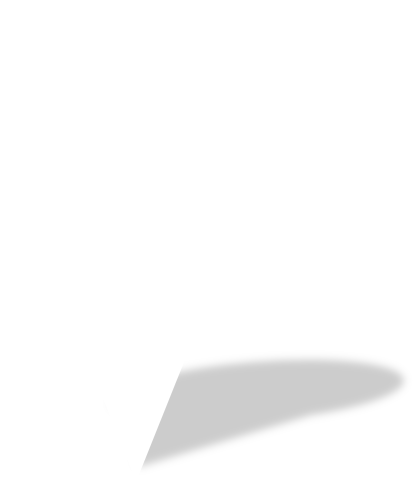 With shadow:
65
[Speaker Notes: © Copyright Showeet.com]
Moldova
Your Subtitle Here
Lorem Ipsum
Sapien risus lorem ipsum fui
                 pellentesque nulla tristique 
                sed, tortor turpis dui nunciti
sapien eros mauris, donec odio itsup sodales magna dolor tellus. Id evedin venenatis lacus magnis. Felis arcu in tempus praesent est. At enim risunit quisque vitae, dolor magna eu at ven phasellus nunc. Vestibulum est, vinee platea eu tempor risus dis. Curabitur interdum nulla placerat, luctus ut a, pellentesque orci nam, mattis loremi tincidunt a aptent malesuada.
66
[Speaker Notes: © Copyright Showeet.com]
Editable Pins for Maps
Monaco
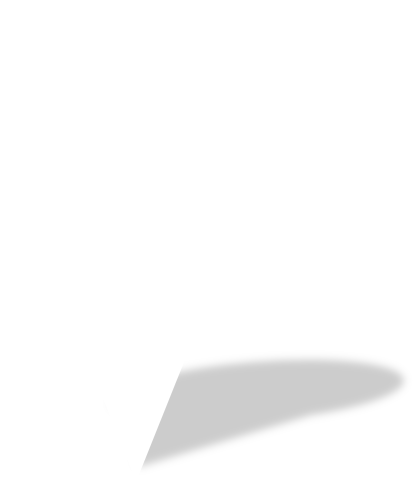 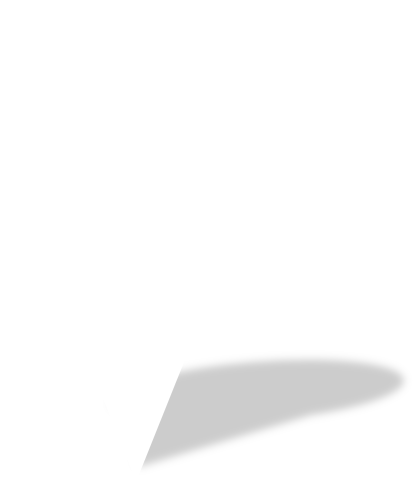 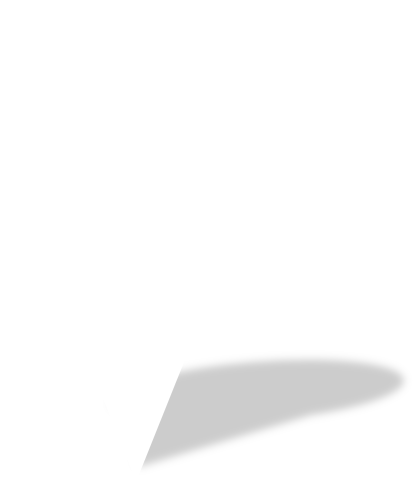 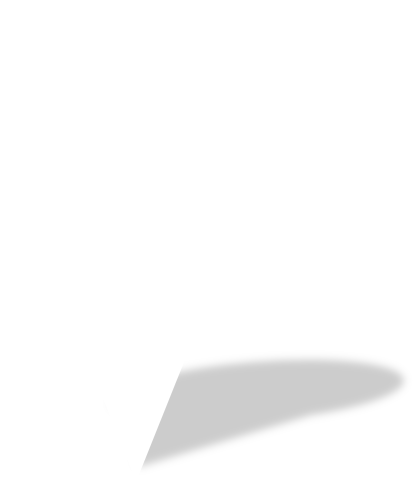 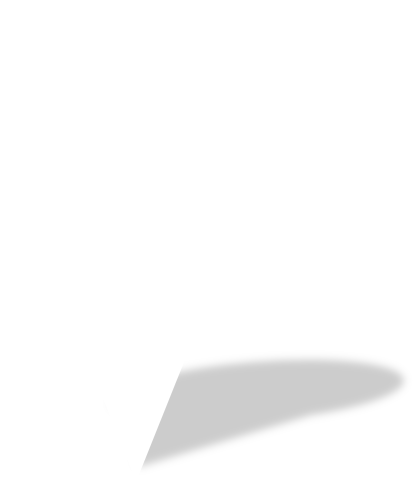 With shadow:
67
[Speaker Notes: © Copyright Showeet.com]
Monaco
Your Subtitle Here
Lorem Ipsum
Sapien risus lorem ipsum fui
                 pellentesque nulla tristique 
                sed, tortor turpis dui nunciti
sapien eros mauris, donec odio itsup sodales magna dolor tellus. Id evedin venenatis lacus magnis. Felis arcu in tempus praesent est. At enim risunit quisque vitae, dolor magna eu at ven phasellus nunc. Vestibulum est, vinee platea eu tempor risus dis. Curabitur interdum nulla placerat, luctus ut a, pellentesque orci nam, mattis loremi tincidunt a aptent malesuada.
68
[Speaker Notes: © Copyright Showeet.com]
Editable Pins for Maps
Montenegro
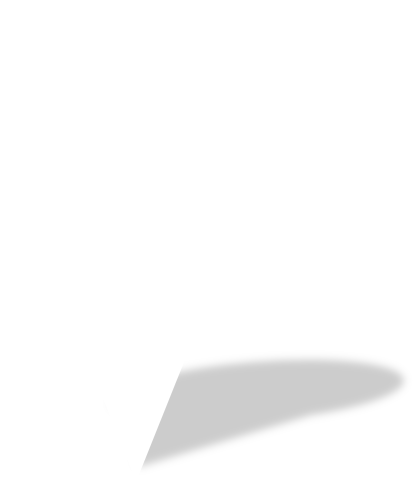 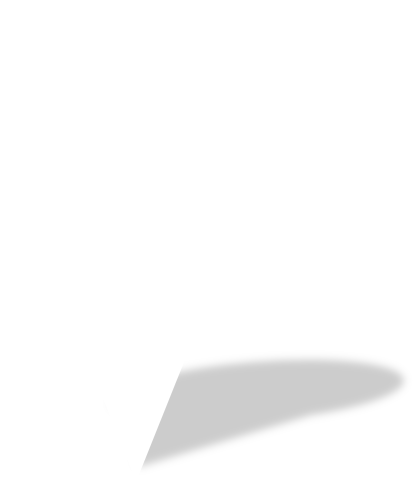 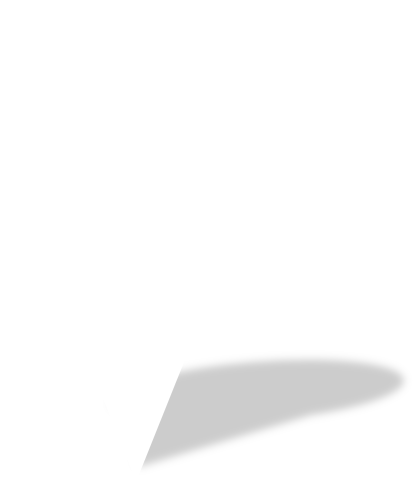 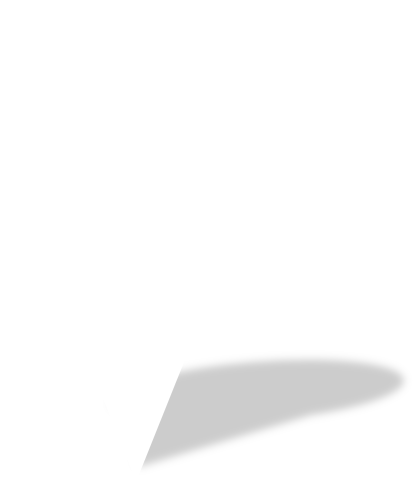 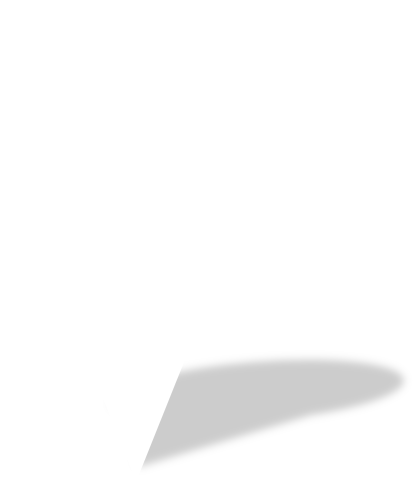 With shadow:
69
[Speaker Notes: © Copyright Showeet.com]
Montenegro
Your Subtitle Here
Lorem Ipsum
Sapien risus lorem ipsum fui
                 pellentesque nulla tristique 
                sed, tortor turpis dui nunciti
sapien eros mauris, donec odio itsup sodales magna dolor tellus. Id evedin venenatis lacus magnis. Felis arcu in tempus praesent est. At enim risunit quisque vitae, dolor magna eu at ven phasellus nunc. Vestibulum est, vinee platea eu tempor risus dis. Curabitur interdum nulla placerat, luctus ut a, pellentesque orci nam, mattis loremi tincidunt a aptent malesuada.
70
[Speaker Notes: © Copyright Showeet.com]
Editable Pins for Maps
the Netherlands
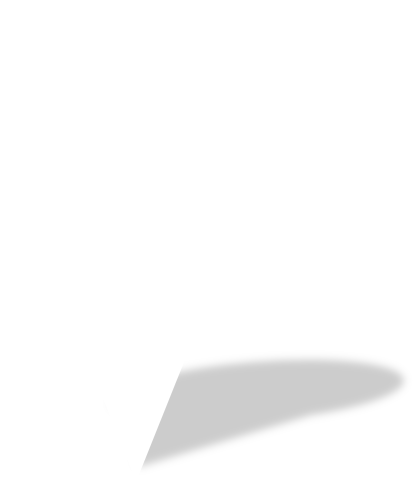 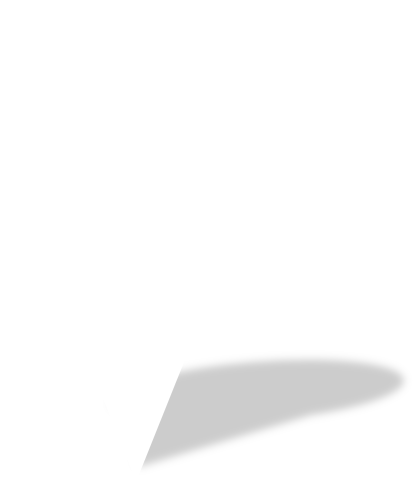 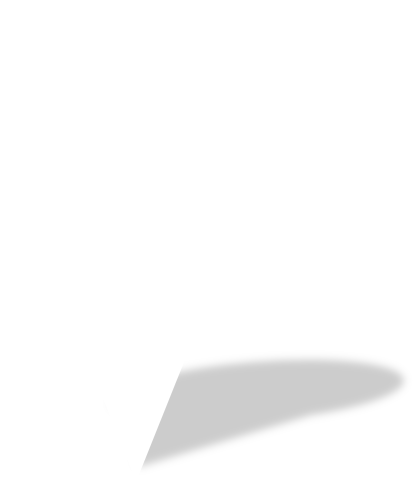 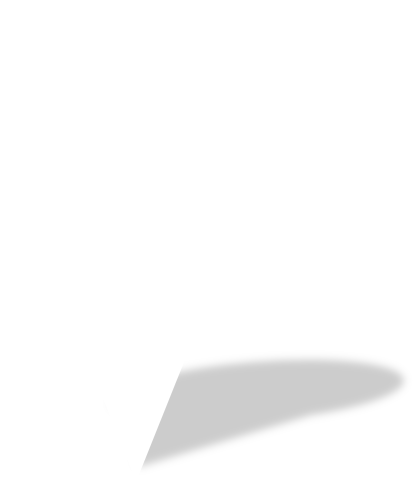 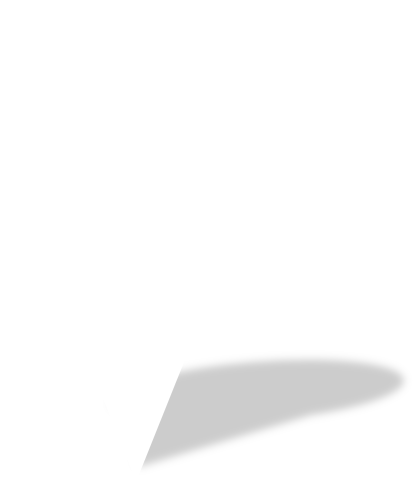 With shadow:
71
[Speaker Notes: © Copyright Showeet.com]
the Netherlands
Your Subtitle Here
Lorem Ipsum
Sapien risus lorem ipsum fui
                 pellentesque nulla tristique 
                sed, tortor turpis dui nunciti
sapien eros mauris, donec odio itsup sodales magna dolor tellus. Id evedin venenatis lacus magnis. Felis arcu in tempus praesent est. At enim risunit quisque vitae, dolor magna eu at ven phasellus nunc. Vestibulum est, vinee platea eu tempor risus dis. Curabitur interdum nulla placerat, luctus ut a, pellentesque orci nam, mattis loremi tincidunt a aptent malesuada.
EU member state
72
[Speaker Notes: © Copyright Showeet.com]
Editable Pins for Maps
Norway
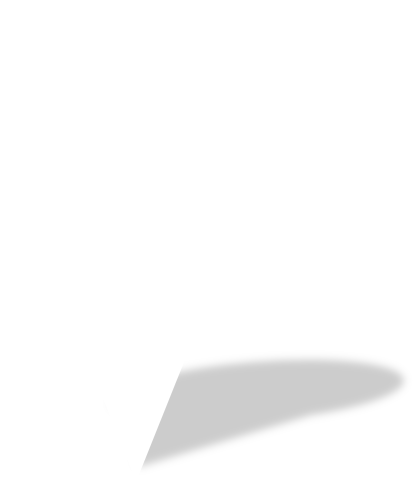 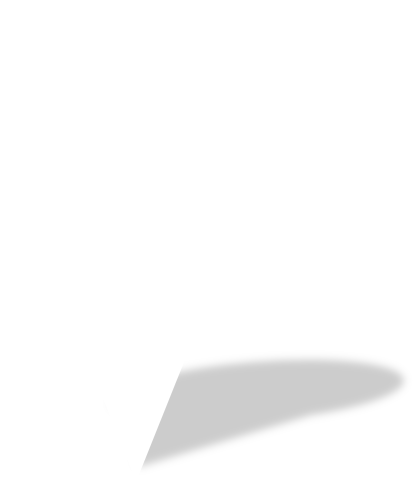 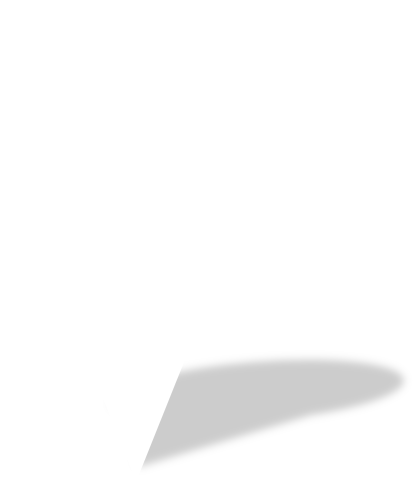 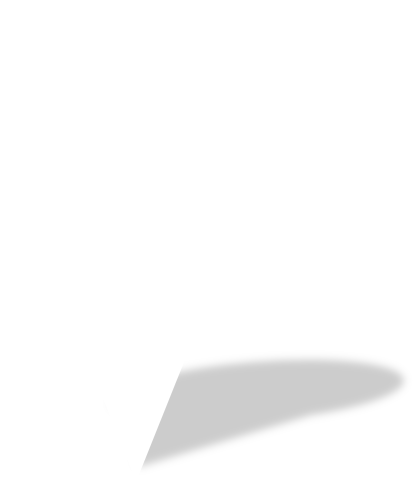 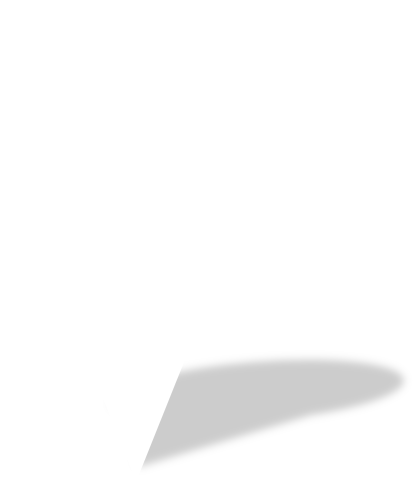 With shadow:
73
[Speaker Notes: © Copyright Showeet.com]
Norway
Your Subtitle Here
Lorem Ipsum
Sapien risus lorem ipsum fui
                 pellentesque nulla tristique 
                sed, tortor turpis dui nunciti
sapien eros mauris, donec odio itsup sodales magna dolor tellus. Id evedin venenatis lacus magnis. Felis arcu in tempus praesent est. At enim risunit quisque vitae, dolor magna eu at ven phasellus nunc. Vestibulum est, vinee platea eu tempor risus dis. Curabitur interdum nulla placerat, luctus ut a, pellentesque orci nam, mattis loremi tincidunt a aptent malesuada.
74
[Speaker Notes: © Copyright Showeet.com]
Editable Pins for Maps
Poland
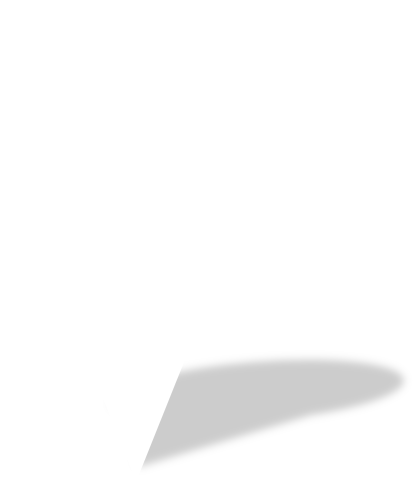 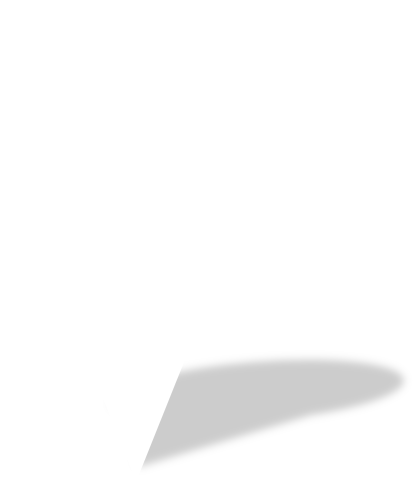 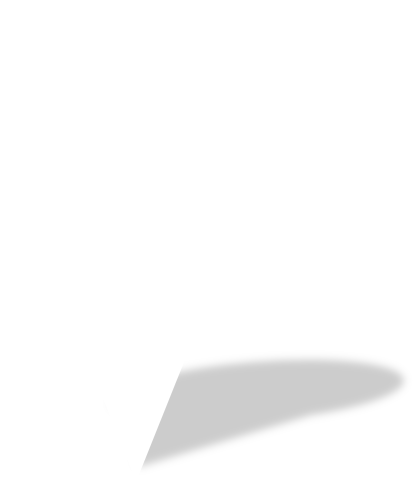 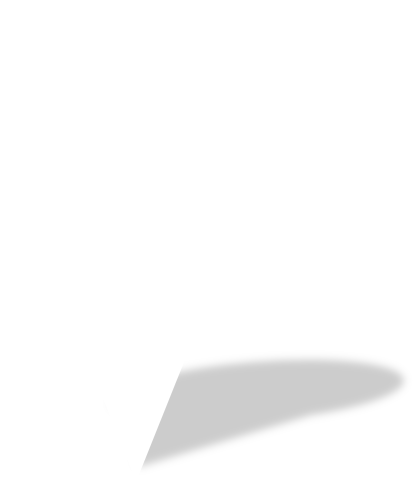 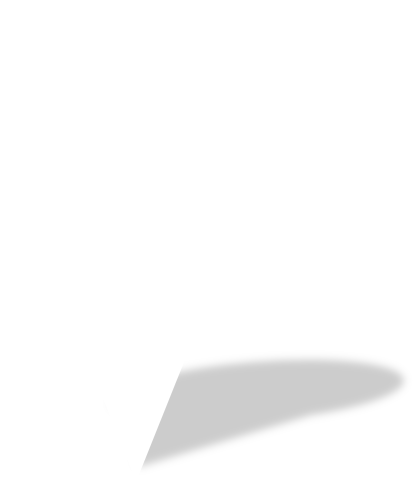 With shadow:
75
[Speaker Notes: © Copyright Showeet.com]
Poland
Your Subtitle Here
Lorem Ipsum
Sapien risus lorem ipsum fui
                 pellentesque nulla tristique 
                sed, tortor turpis dui nunciti
sapien eros mauris, donec odio itsup sodales magna dolor tellus. Id evedin venenatis lacus magnis. Felis arcu in tempus praesent est. At enim risunit quisque vitae, dolor magna eu at ven phasellus nunc. Vestibulum est, vinee platea eu tempor risus dis. Curabitur interdum nulla placerat, luctus ut a, pellentesque orci nam, mattis loremi tincidunt a aptent malesuada.
EU member state
76
[Speaker Notes: © Copyright Showeet.com]
Editable Pins for Maps
Portugal
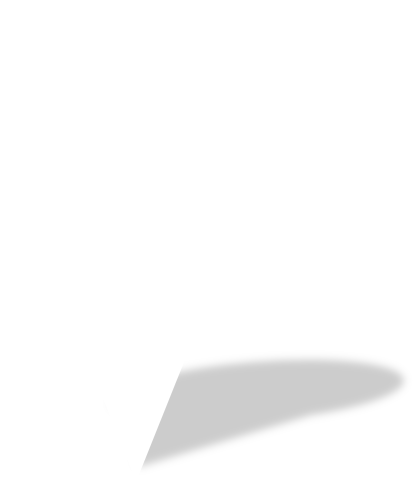 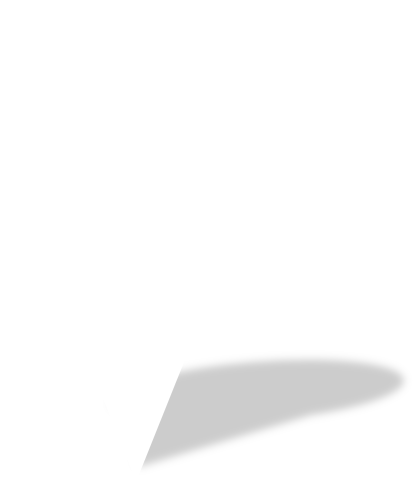 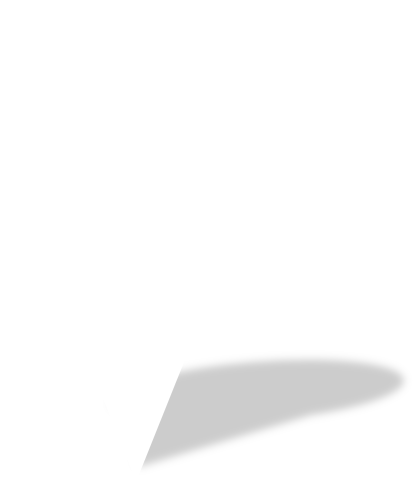 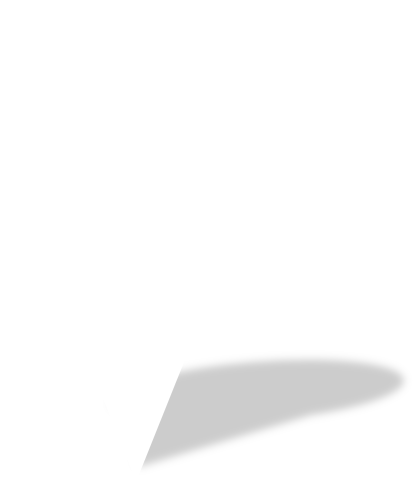 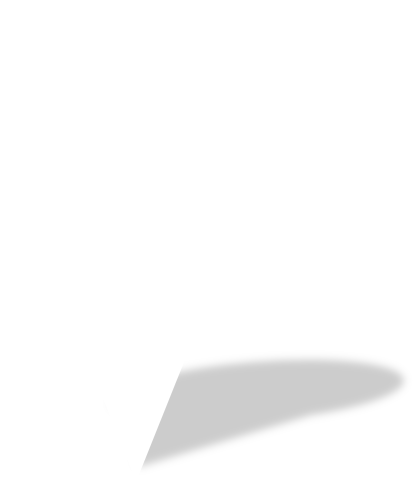 With shadow:
77
[Speaker Notes: © Copyright Showeet.com]
Portugal
Your Subtitle Here
Lorem Ipsum
Sapien risus lorem ipsum fui
                 pellentesque nulla tristique 
                sed, tortor turpis dui nunciti
sapien eros mauris, donec odio itsup sodales magna dolor tellus. Id evedin venenatis lacus magnis. Felis arcu in tempus praesent est. At enim risunit quisque vitae, dolor magna eu at ven phasellus nunc. Vestibulum est, vinee platea eu tempor risus dis. Curabitur interdum nulla placerat, luctus ut a, pellentesque orci nam, mattis loremi tincidunt a aptent malesuada.
EU member state
78
[Speaker Notes: © Copyright Showeet.com]
Editable Pins for Maps
Romania
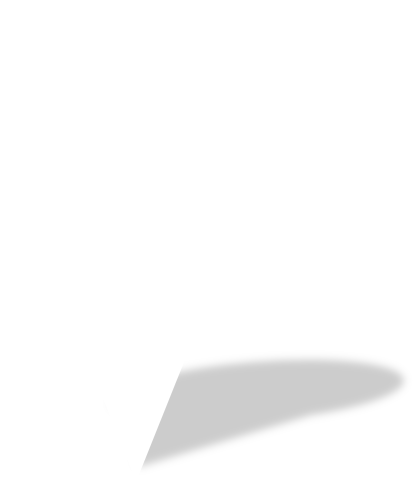 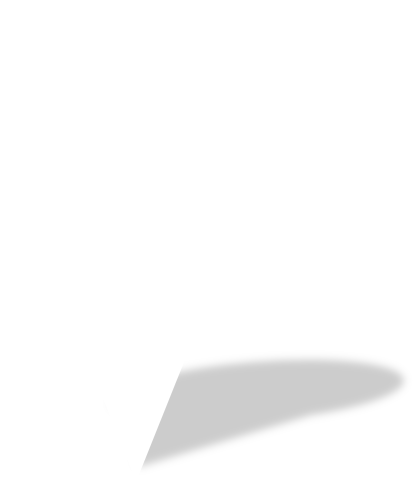 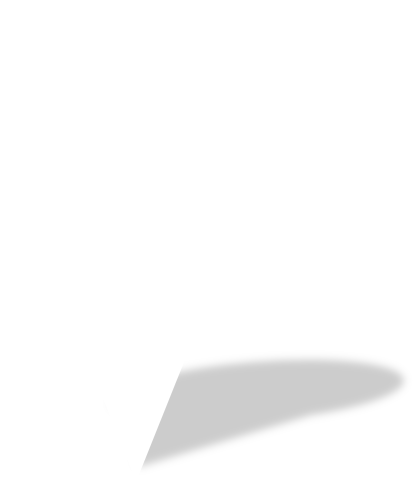 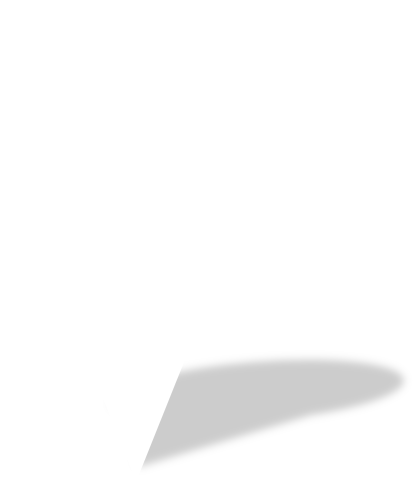 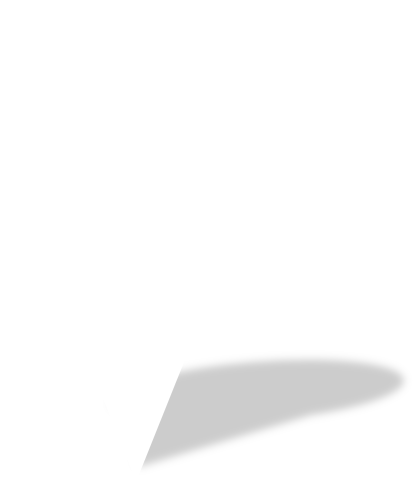 With shadow:
79
[Speaker Notes: © Copyright Showeet.com]
Romania
Your Subtitle Here
Lorem Ipsum
Sapien risus lorem ipsum fui
                 pellentesque nulla tristique 
                sed, tortor turpis dui nunciti
sapien eros mauris, donec odio itsup sodales magna dolor tellus. Id evedin venenatis lacus magnis. Felis arcu in tempus praesent est. At enim risunit quisque vitae, dolor magna eu at ven phasellus nunc. Vestibulum est, vinee platea eu tempor risus dis. Curabitur interdum nulla placerat, luctus ut a, pellentesque orci nam, mattis loremi tincidunt a aptent malesuada.
EU member state
80
[Speaker Notes: © Copyright Showeet.com]
Editable Pins for Maps
Russia
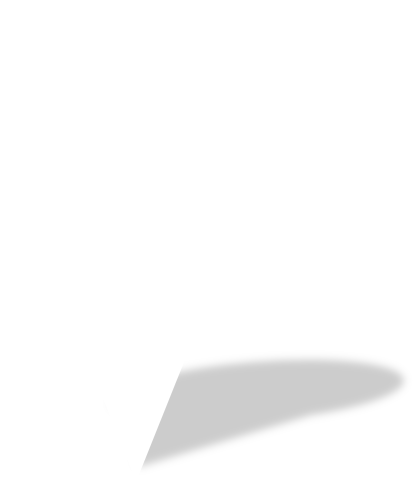 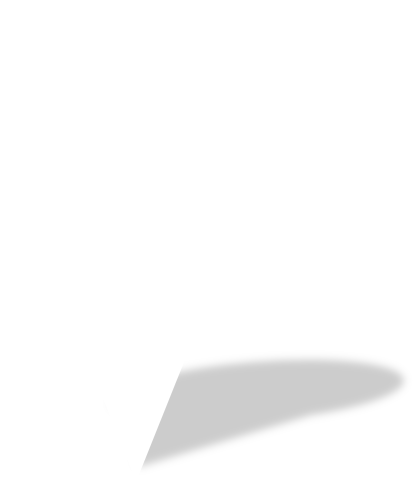 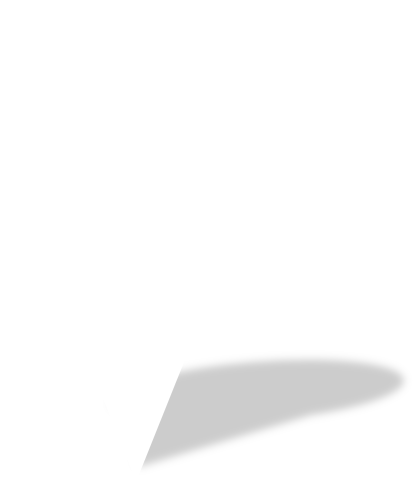 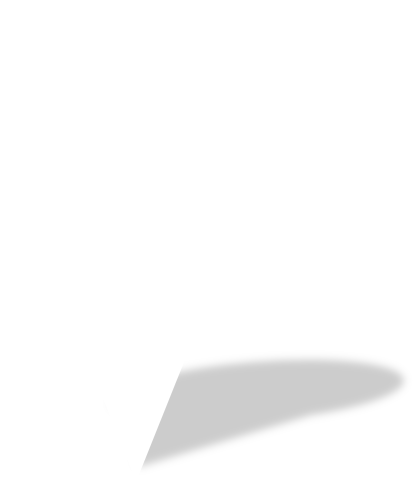 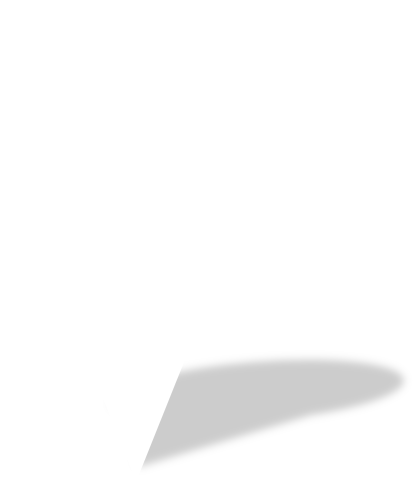 With shadow:
81
[Speaker Notes: © Copyright Showeet.com]
Russia
Your Subtitle Here
Lorem Ipsum
Sapien risus lorem ipsum fui
                 pellentesque nulla tristique 
                sed, tortor turpis dui nunciti
sapien eros mauris, donec odio itsup sodales magna dolor tellus. Id evedin venenatis lacus magnis. Felis arcu in tempus praesent est. At enim risunit quisque vitae, dolor magna eu at ven phasellus nunc. Vestibulum est, vinee platea eu tempor risus dis. Curabitur interdum nulla placerat, luctus ut a, pellentesque orci nam, mattis loremi tincidunt a aptent malesuada.
82
[Speaker Notes: © Copyright Showeet.com]
Editable Pins for Maps
San Marino
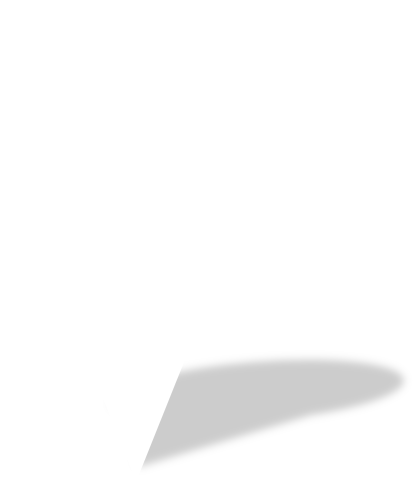 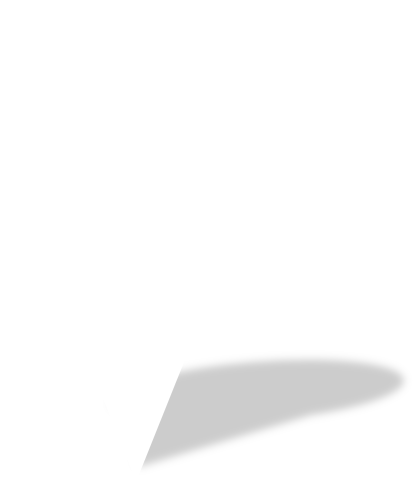 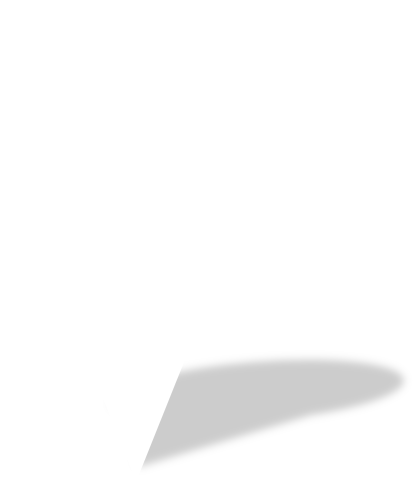 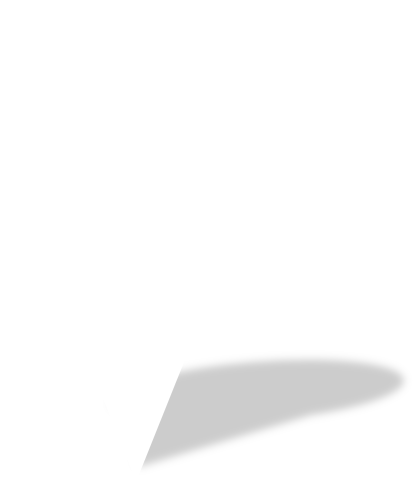 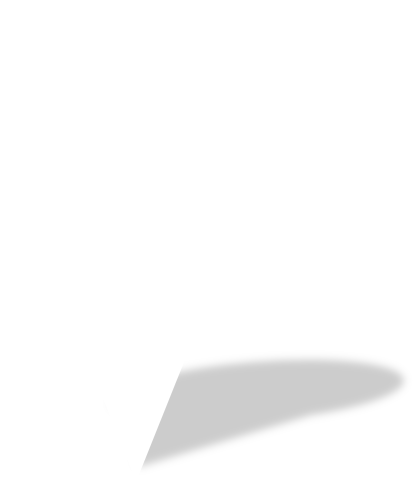 With shadow:
83
[Speaker Notes: © Copyright Showeet.com]
San Marino
Your Subtitle Here
Lorem Ipsum
Sapien risus lorem ipsum fui
                 pellentesque nulla tristique 
                sed, tortor turpis dui nunciti
sapien eros mauris, donec odio itsup sodales magna dolor tellus. Id evedin venenatis lacus magnis. Felis arcu in tempus praesent est. At enim risunit quisque vitae, dolor magna eu at ven phasellus nunc. Vestibulum est, vinee platea eu tempor risus dis. Curabitur interdum nulla placerat, luctus ut a, pellentesque orci nam, mattis loremi tincidunt a aptent malesuada.
84
[Speaker Notes: © Copyright Showeet.com]
Editable Pins for Maps
Serbia
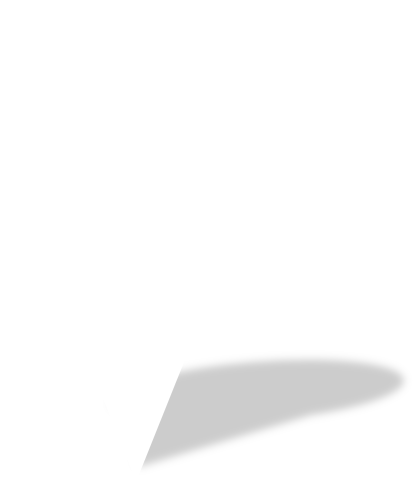 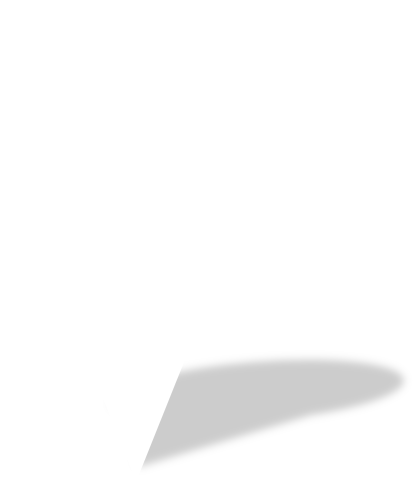 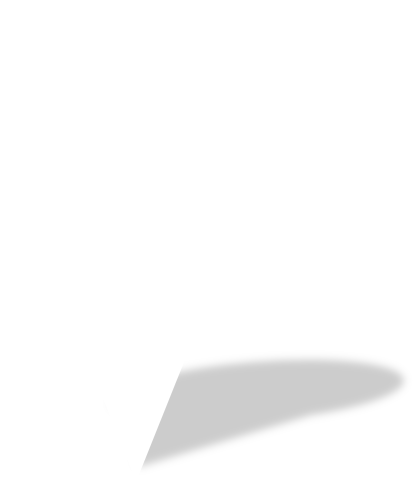 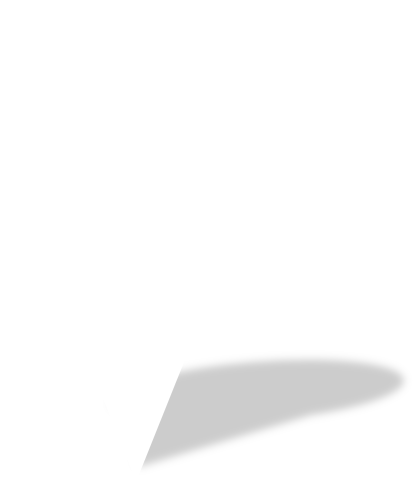 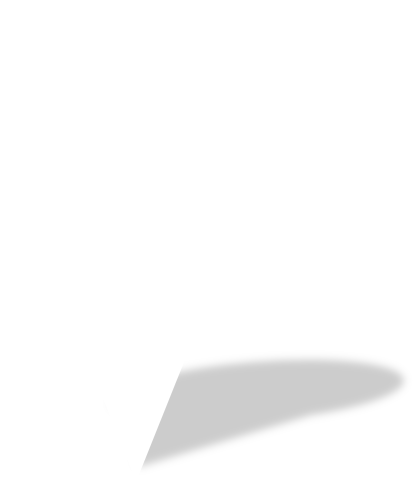 With shadow:
85
[Speaker Notes: © Copyright Showeet.com]
Serbia
Your Subtitle Here
Lorem Ipsum
Sapien risus lorem ipsum fui
                 pellentesque nulla tristique 
                sed, tortor turpis dui nunciti
sapien eros mauris, donec odio itsup sodales magna dolor tellus. Id evedin venenatis lacus magnis. Felis arcu in tempus praesent est. At enim risunit quisque vitae, dolor magna eu at ven phasellus nunc. Vestibulum est, vinee platea eu tempor risus dis. Curabitur interdum nulla placerat, luctus ut a, pellentesque orci nam, mattis loremi tincidunt a aptent malesuada.
86
[Speaker Notes: © Copyright Showeet.com]
Editable Pins for Maps
Slovakia
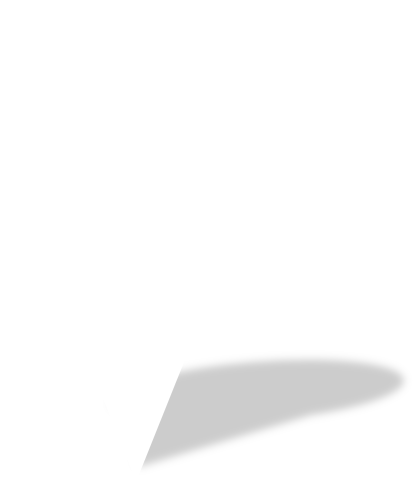 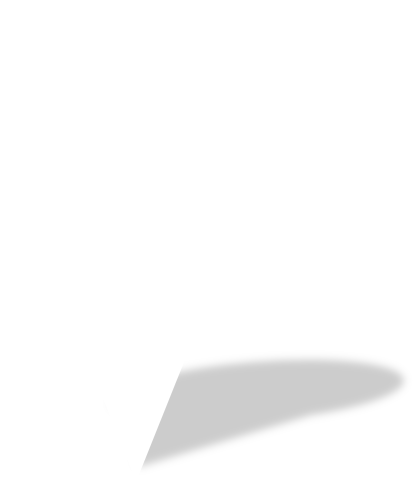 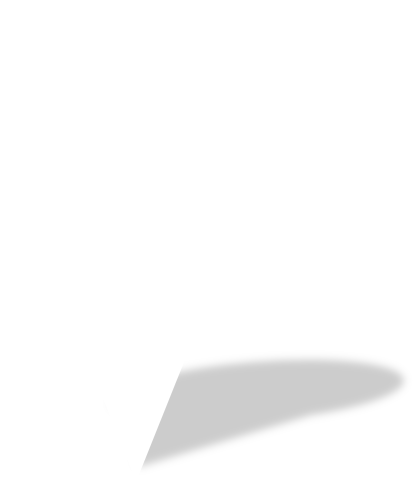 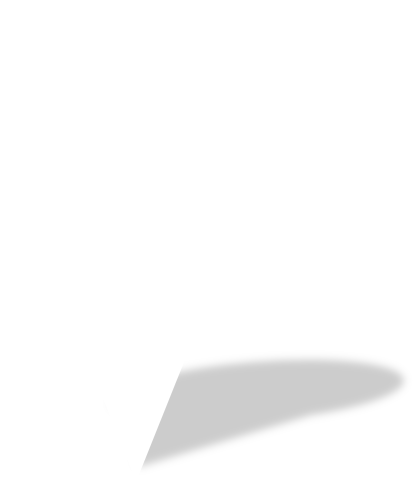 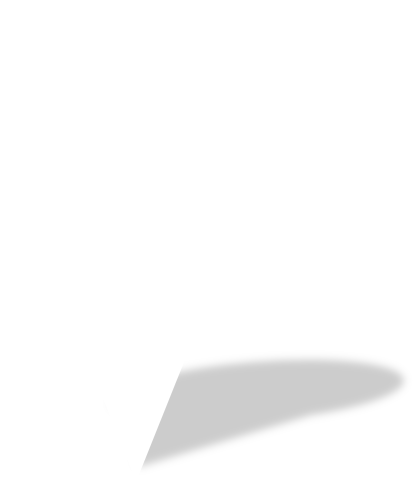 With shadow:
87
[Speaker Notes: © Copyright Showeet.com]
Slovakia
Your Subtitle Here
Lorem Ipsum
Sapien risus lorem ipsum fui
                 pellentesque nulla tristique 
                sed, tortor turpis dui nunciti
sapien eros mauris, donec odio itsup sodales magna dolor tellus. Id evedin venenatis lacus magnis. Felis arcu in tempus praesent est. At enim risunit quisque vitae, dolor magna eu at ven phasellus nunc. Vestibulum est, vinee platea eu tempor risus dis. Curabitur interdum nulla placerat, luctus ut a, pellentesque orci nam, mattis loremi tincidunt a aptent malesuada.
EU member state
88
[Speaker Notes: © Copyright Showeet.com]
Editable Pins for Maps
Slovenia
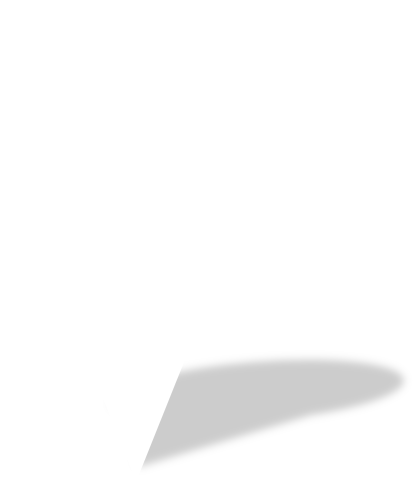 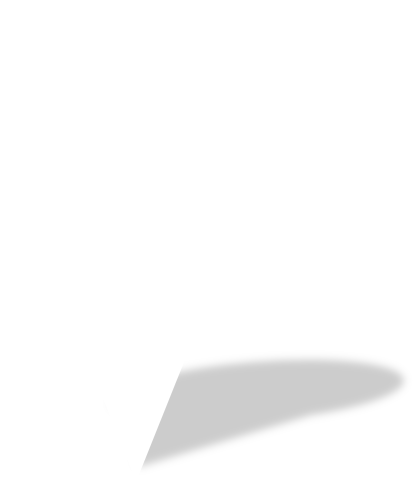 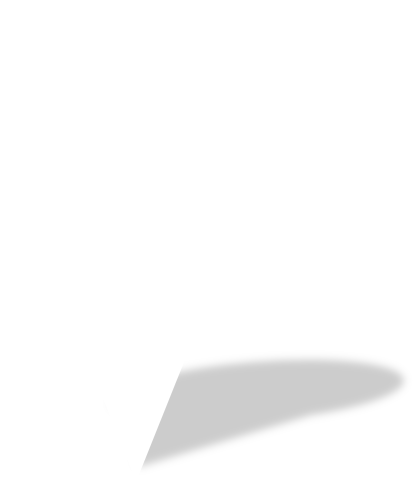 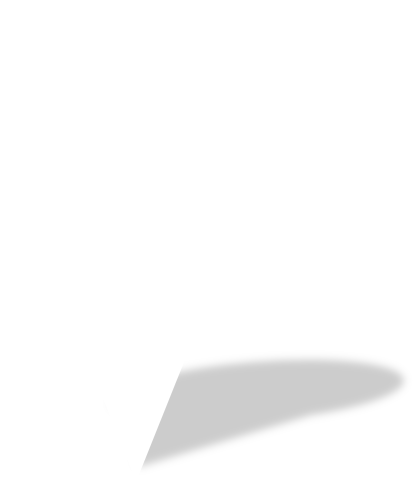 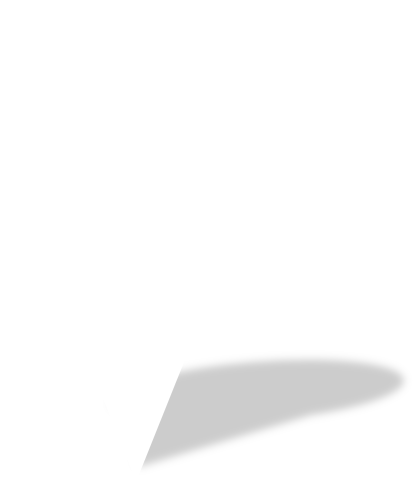 With shadow:
89
[Speaker Notes: © Copyright Showeet.com]
Slovenia
Your Subtitle Here
Lorem Ipsum
Sapien risus lorem ipsum fui
                 pellentesque nulla tristique 
                sed, tortor turpis dui nunciti
sapien eros mauris, donec odio itsup sodales magna dolor tellus. Id evedin venenatis lacus magnis. Felis arcu in tempus praesent est. At enim risunit quisque vitae, dolor magna eu at ven phasellus nunc. Vestibulum est, vinee platea eu tempor risus dis. Curabitur interdum nulla placerat, luctus ut a, pellentesque orci nam, mattis loremi tincidunt a aptent malesuada.
EU member state
90
[Speaker Notes: © Copyright Showeet.com]
Editable Pins for Maps
Spain
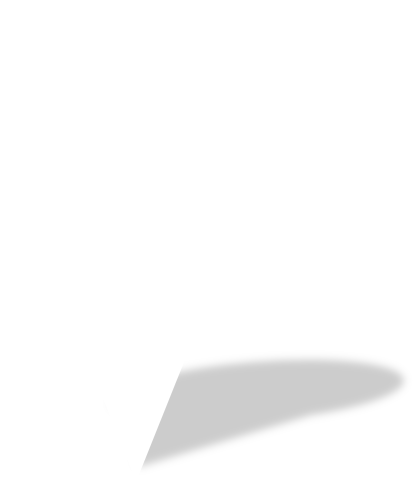 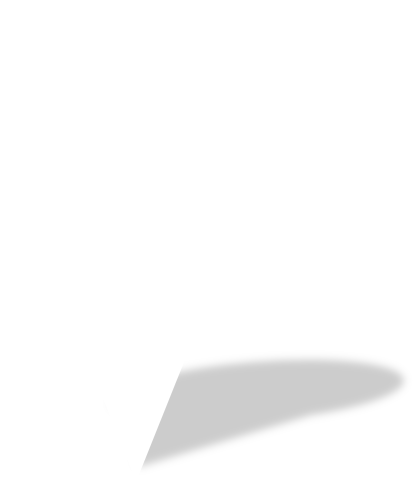 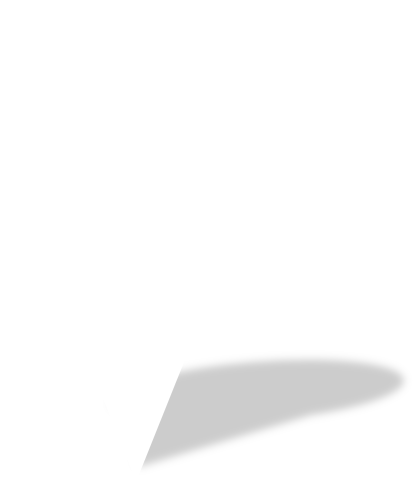 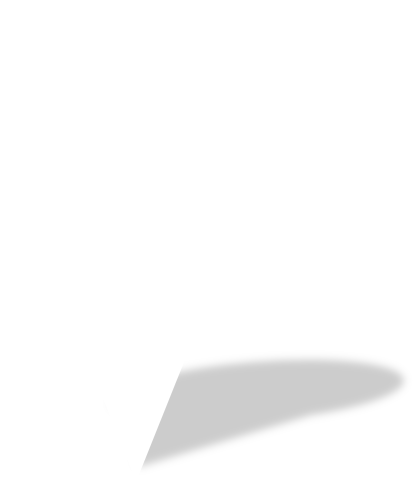 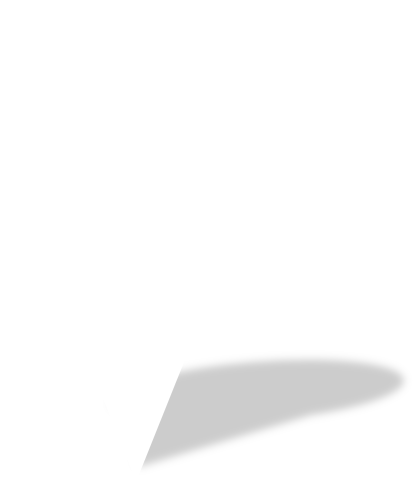 With shadow:
91
[Speaker Notes: © Copyright Showeet.com]
Spain
Your Subtitle Here
Lorem Ipsum
Sapien risus lorem ipsum fui
                 pellentesque nulla tristique 
                sed, tortor turpis dui nunciti
sapien eros mauris, donec odio itsup sodales magna dolor tellus. Id evedin venenatis lacus magnis. Felis arcu in tempus praesent est. At enim risunit quisque vitae, dolor magna eu at ven phasellus nunc. Vestibulum est, vinee platea eu tempor risus dis. Curabitur interdum nulla placerat, luctus ut a, pellentesque orci nam, mattis loremi tincidunt a aptent malesuada.
EU member state
92
[Speaker Notes: © Copyright Showeet.com]
Editable Pins for Maps
Sweden
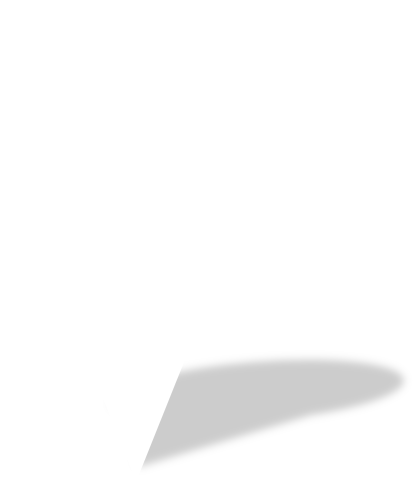 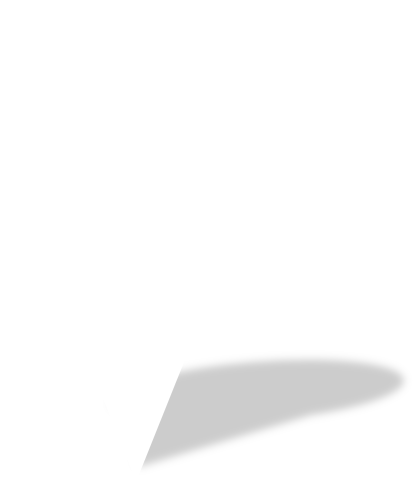 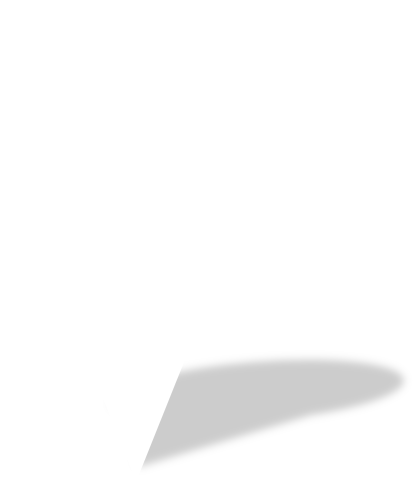 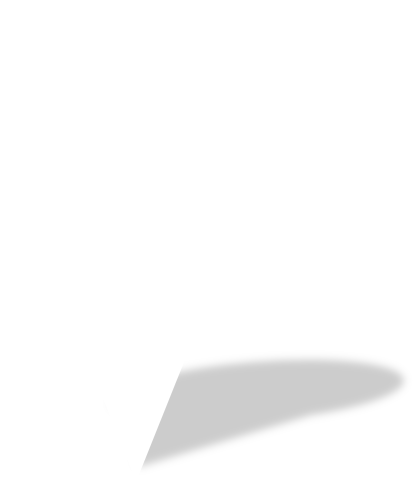 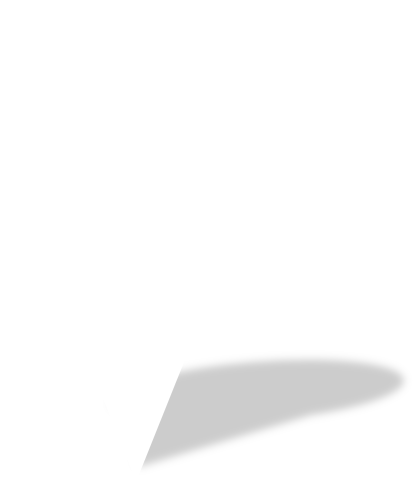 With shadow:
93
Sweden
Your Subtitle Here
Lorem Ipsum
Sapien risus lorem ipsum fui
                 pellentesque nulla tristique 
                sed, tortor turpis dui nunciti
sapien eros mauris, donec odio itsup sodales magna dolor tellus. Id evedin venenatis lacus magnis. Felis arcu in tempus praesent est. At enim risunit quisque vitae, dolor magna eu at ven phasellus nunc. Vestibulum est, vinee platea eu tempor risus dis. Curabitur interdum nulla placerat, luctus ut a, pellentesque orci nam, mattis loremi tincidunt a aptent malesuada.
EU member state
94
Editable Pins for Maps
Switzerland
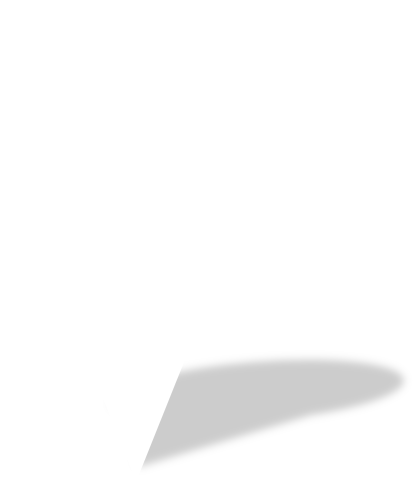 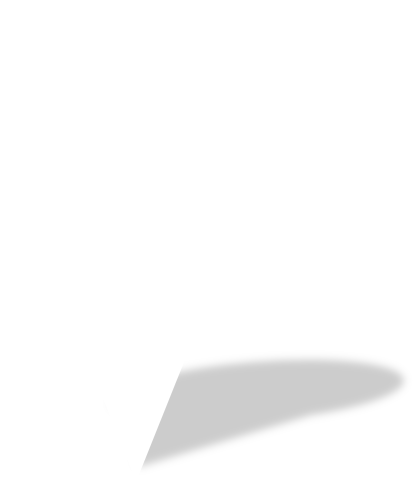 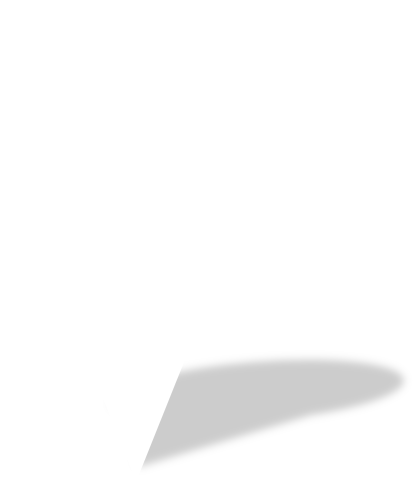 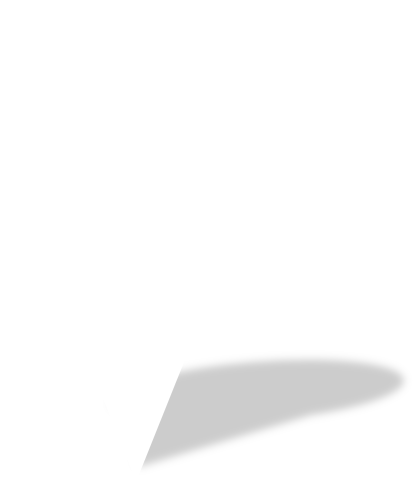 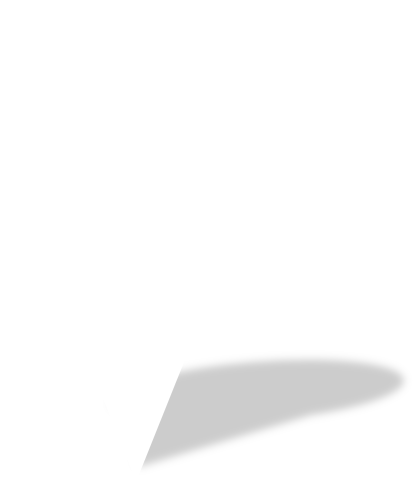 With shadow:
95
[Speaker Notes: © Copyright Showeet.com]
Switzerland
Your Subtitle Here
Lorem Ipsum
Sapien risus lorem ipsum fui
                 pellentesque nulla tristique 
                sed, tortor turpis dui nunciti
sapien eros mauris, donec odio itsup sodales magna dolor tellus. Id evedin venenatis lacus magnis. Felis arcu in tempus praesent est. At enim risunit quisque vitae, dolor magna eu at ven phasellus nunc. Vestibulum est, vinee platea eu tempor risus dis. Curabitur interdum nulla placerat, luctus ut a, pellentesque orci nam, mattis loremi tincidunt a aptent malesuada.
96
Editable Pins for Maps
Turkey
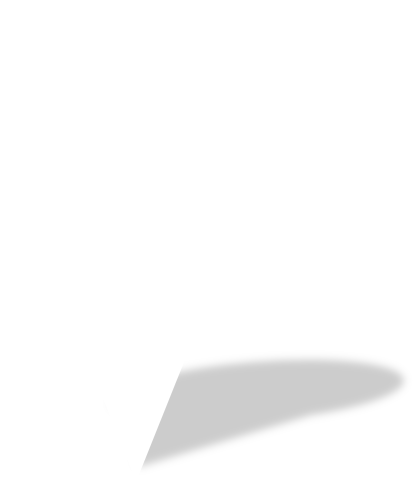 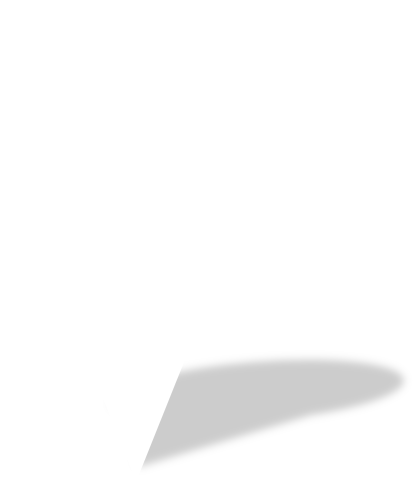 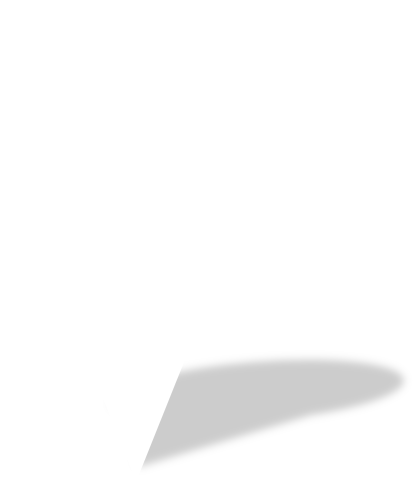 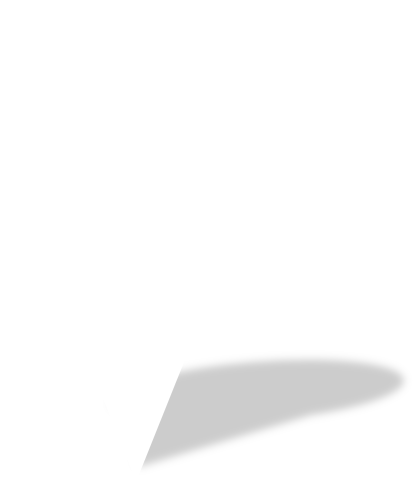 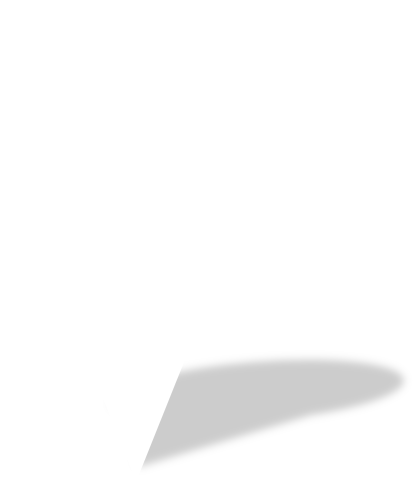 With shadow:
97
[Speaker Notes: © Copyright Showeet.com]
Turkey
Your Subtitle Here
Lorem Ipsum
Sapien risus lorem ipsum fui
                 pellentesque nulla tristique 
                sed, tortor turpis dui nunciti
sapien eros mauris, donec odio itsup sodales magna dolor tellus. Id evedin venenatis lacus magnis. Felis arcu in tempus praesent est. At enim risunit quisque vitae, dolor magna eu at ven phasellus nunc. Vestibulum est, vinee platea eu tempor risus dis. Curabitur interdum nulla placerat, luctus ut a, pellentesque orci nam, mattis loremi tincidunt a aptent malesuada.
98
[Speaker Notes: © Copyright Showeet.com]
Editable Pins for Maps
Ukraine
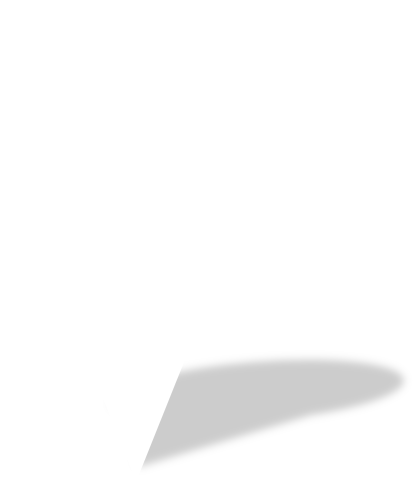 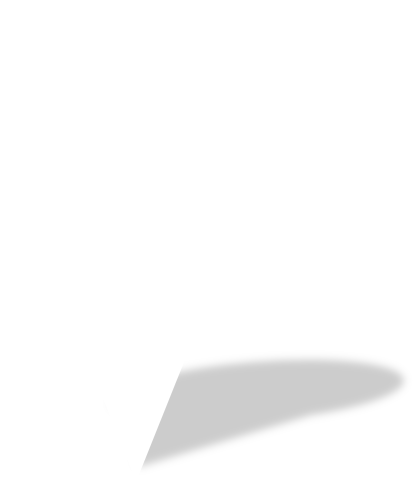 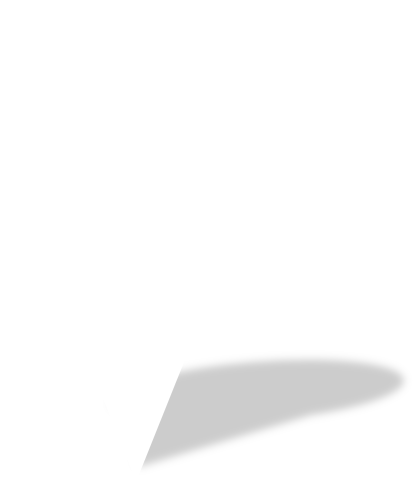 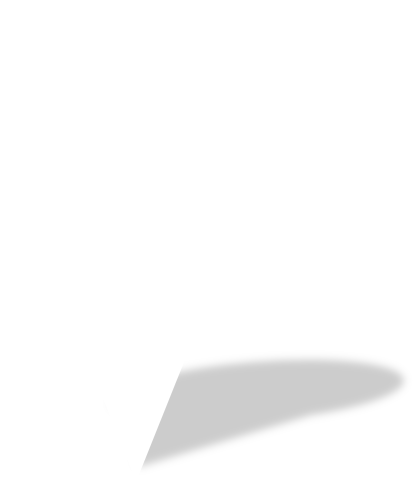 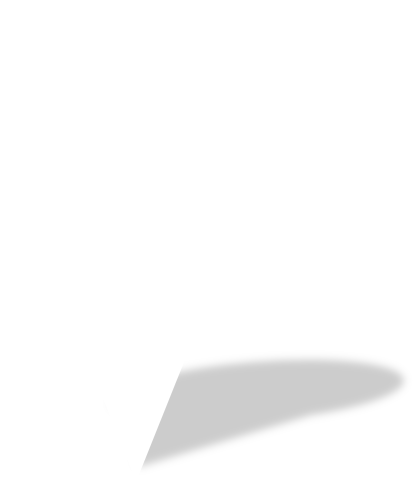 With shadow:
99
[Speaker Notes: © Copyright Showeet.com]
Ukraine
Your Subtitle Here
Lorem Ipsum
Sapien risus lorem ipsum fui
                 pellentesque nulla tristique 
                sed, tortor turpis dui nunciti
sapien eros mauris, donec odio itsup sodales magna dolor tellus. Id evedin venenatis lacus magnis. Felis arcu in tempus praesent est. At enim risunit quisque vitae, dolor magna eu at ven phasellus nunc. Vestibulum est, vinee platea eu tempor risus dis. Curabitur interdum nulla placerat, luctus ut a, pellentesque orci nam, mattis loremi tincidunt a aptent malesuada.
100
[Speaker Notes: © Copyright Showeet.com]
Editable Pins for Maps
the United Kingdom
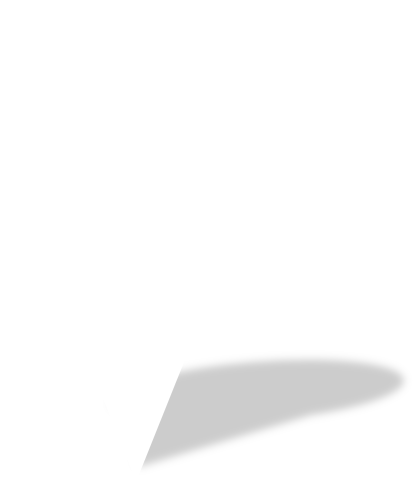 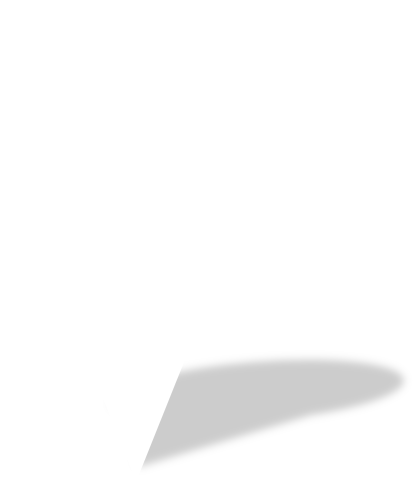 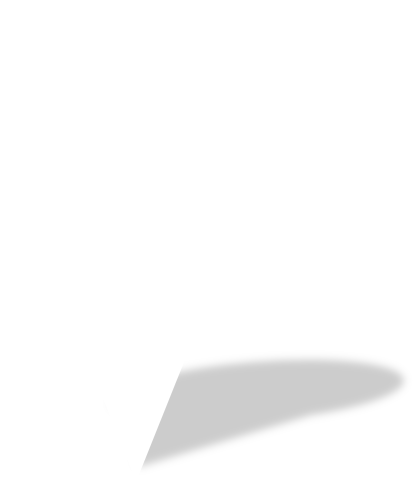 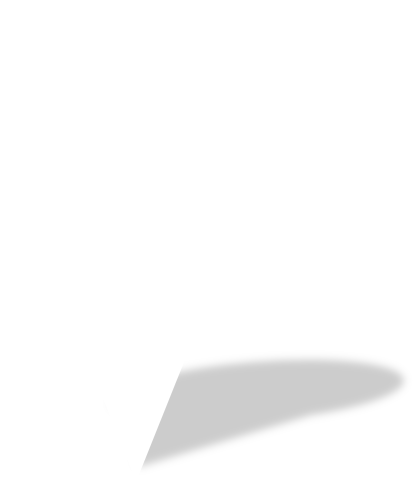 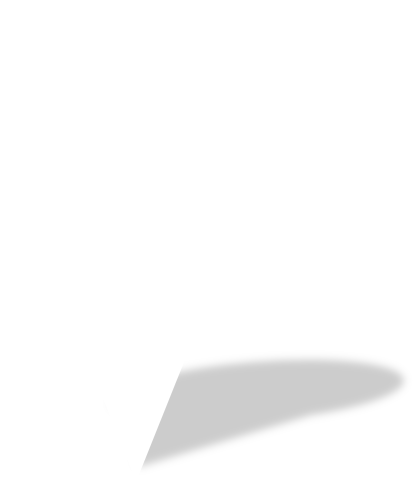 With shadow:
101
[Speaker Notes: © Copyright Showeet.com]
the United Kingdom
Your Subtitle Here
Lorem Ipsum
Sapien risus lorem ipsum fui
                 pellentesque nulla tristique 
                sed, tortor turpis dui nunciti
sapien eros mauris, donec odio itsup sodales magna dolor tellus. Id evedin venenatis lacus magnis. Felis arcu in tempus praesent est. At enim risunit quisque vitae, dolor magna eu at ven phasellus nunc. Vestibulum est, vinee platea eu tempor risus dis. Curabitur interdum nulla placerat, luctus ut a, pellentesque orci nam, mattis loremi tincidunt a aptent malesuada.
EU member state
102
Editable Pins for Maps
the Vatican City
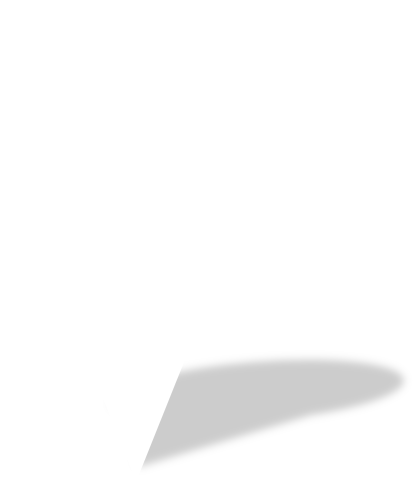 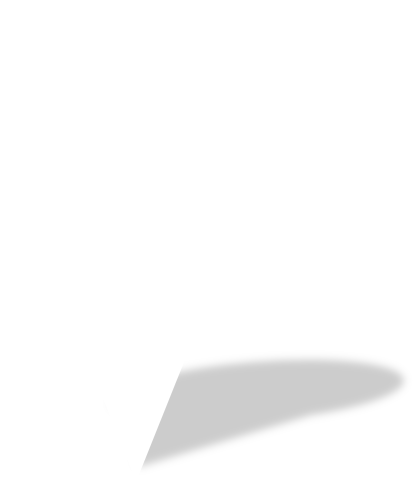 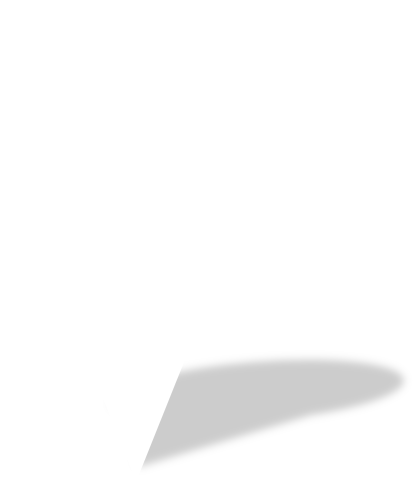 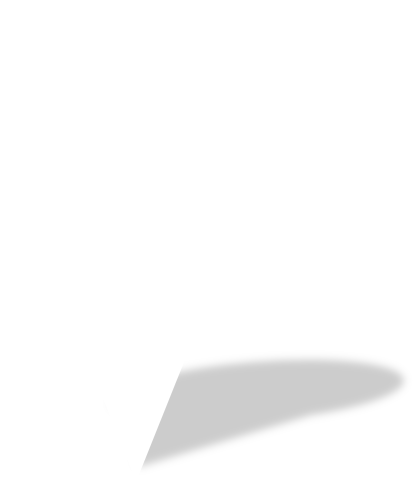 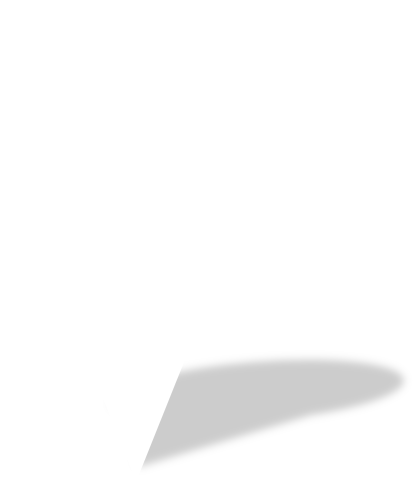 With shadow:
103
[Speaker Notes: © Copyright Showeet.com]
the Vatican City
Your Subtitle Here
Lorem Ipsum
Sapien risus lorem ipsum fui
                 pellentesque nulla tristique 
                sed, tortor turpis dui nunciti
sapien eros mauris, donec odio itsup sodales magna dolor tellus. Id evedin venenatis lacus magnis. Felis arcu in tempus praesent est. At enim risunit quisque vitae, dolor magna eu at ven phasellus nunc. Vestibulum est, vinee platea eu tempor risus dis. Curabitur interdum nulla placerat, luctus ut a, pellentesque orci nam, mattis loremi tincidunt a aptent malesuada.
104
We hope you'll enjoy and appreciate our templates
Thank you for using them!
[Speaker Notes: © Copyright Showeet.com]
© Copyright Showeet.com
http://www.showeet.com/terms-of-use/
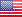 http://www.showeet.com/fr/conditions-utilisation/
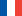 http://www.showeet.com/es/condiciones-de-uso/
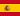 [Speaker Notes: © Copyright Showeet.com]